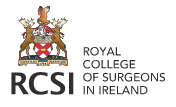 Digital network transformation including the use of AI modern networking tools
Digital Network Transformation
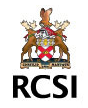 2020 -  Early indicators of issues with security architecture
             Planning for Smart Campus begins
2021 -  Pilot of Mist WiFi in one building –April 2021
             Replacement of 32 legacy edge switches – July 2021
             Initial network segmentation
2022 -  Building moves related to new construction project
             Renovation of 121 St Stephens Green – pilot for Smart Building
             Replacement of old IDF cabinets
2023 – Replacement of Campus WiFi network in SSG and Bahrain Campus
             Replacement of legacy Cisco VSS with Juniper Mist collapsed core Fabric
             Remainder of SSG campus switching
2024 -  Replacement of security estate – on prem and cloud
             Completion of Edge Rollout
             Completion of network segmentation
             Redesign of WiFi Auth
2025 – Implementation of new WiFi auth
             Completion of Smart Campus
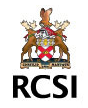 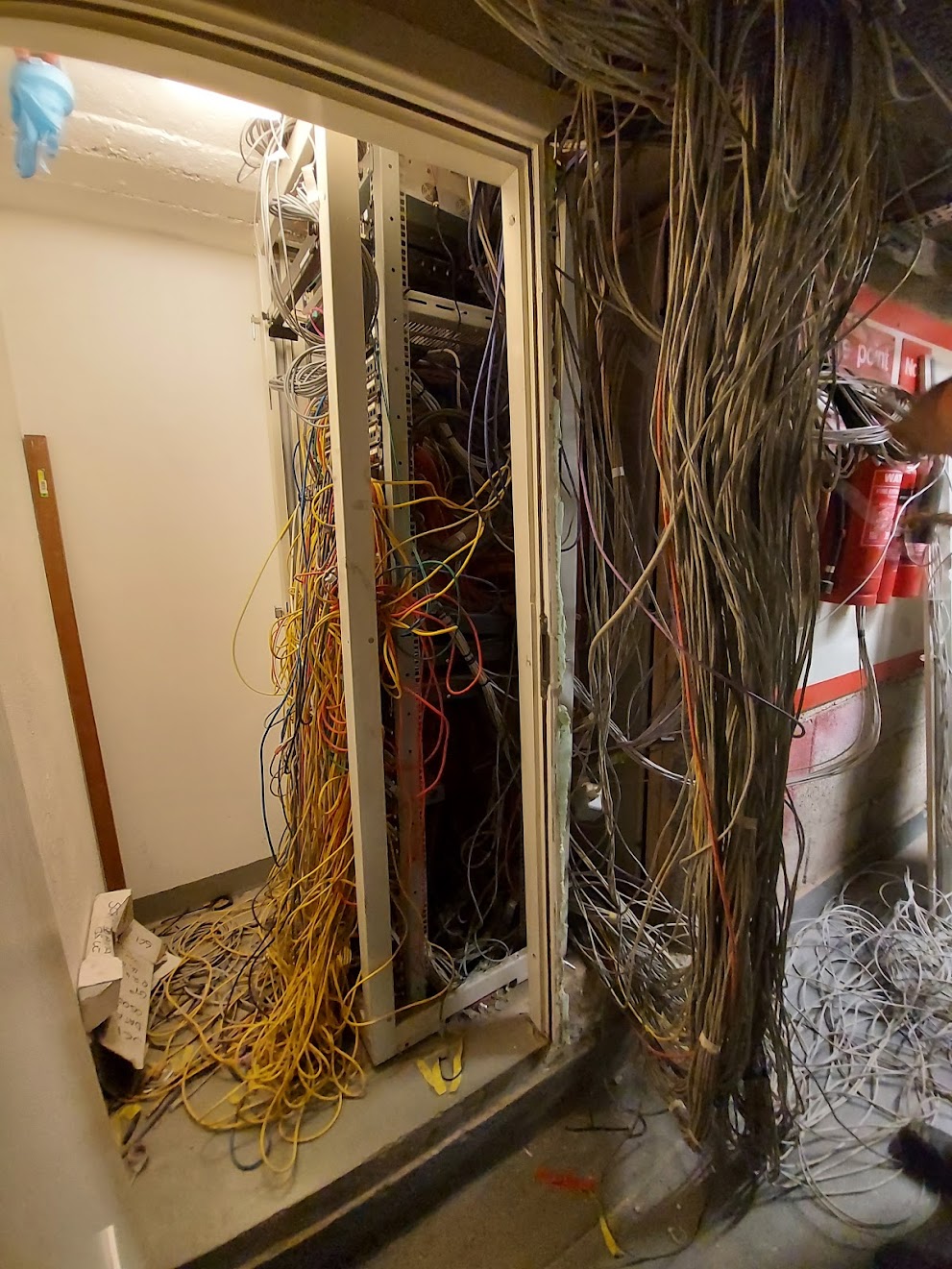 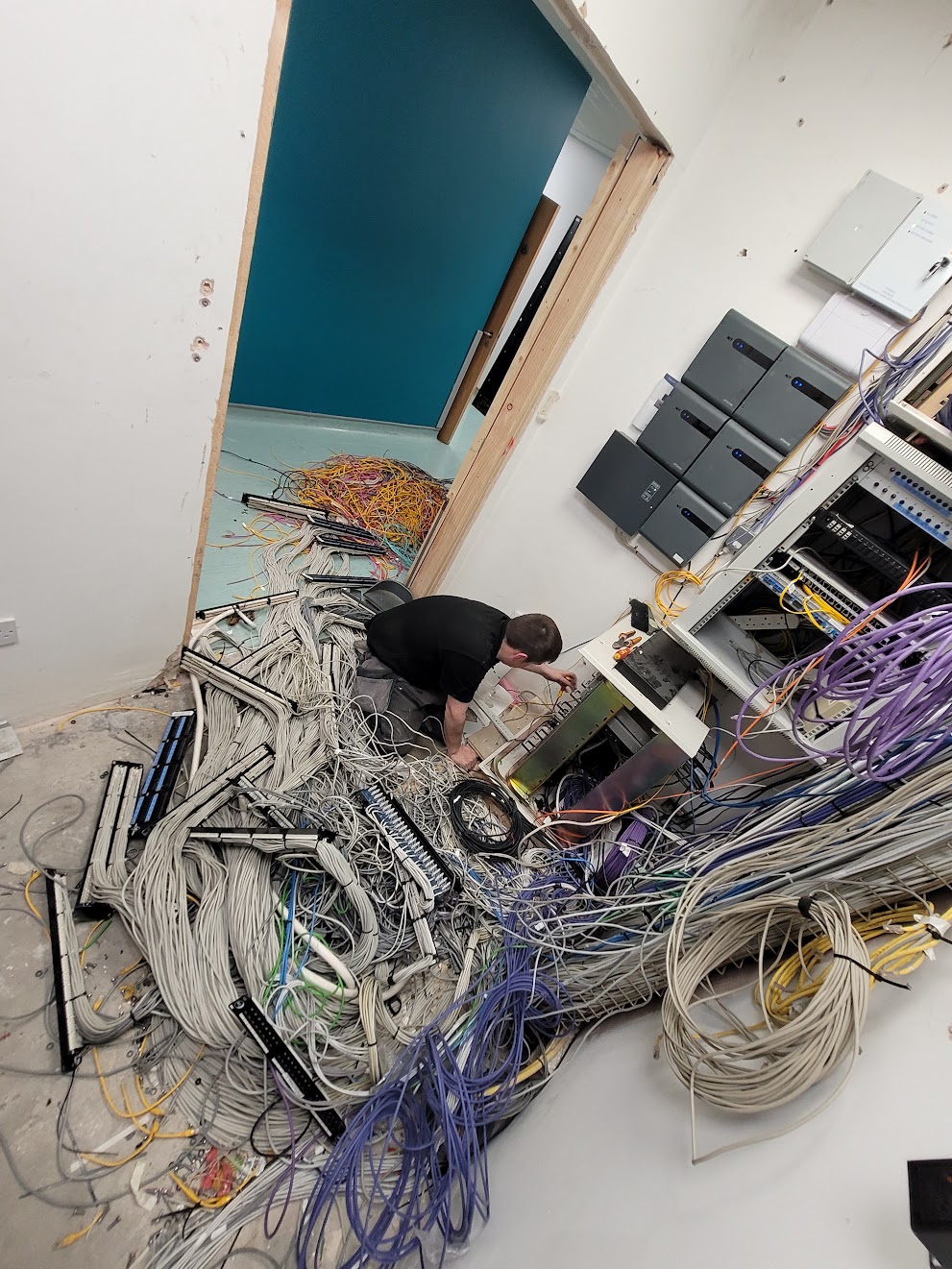 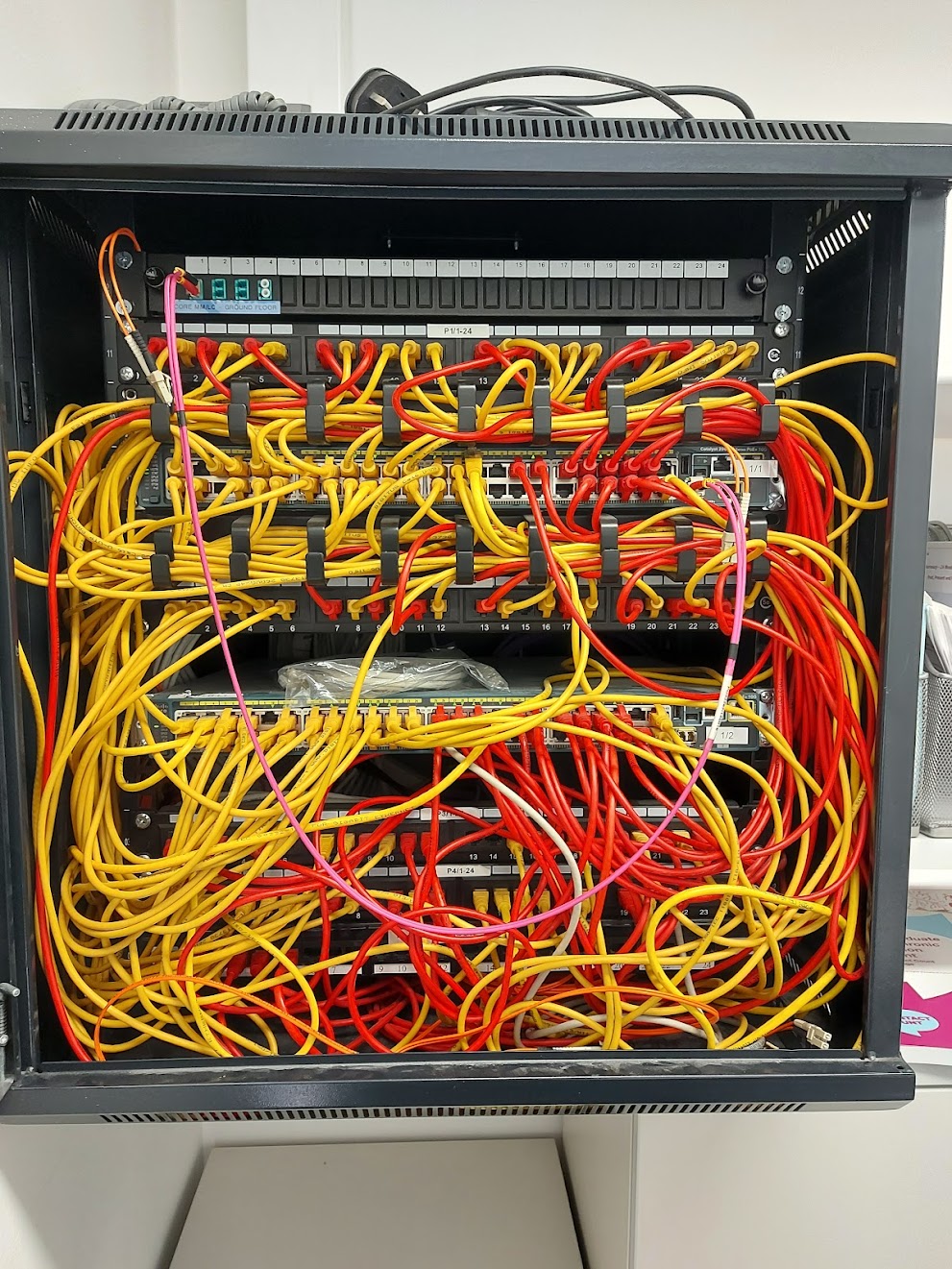 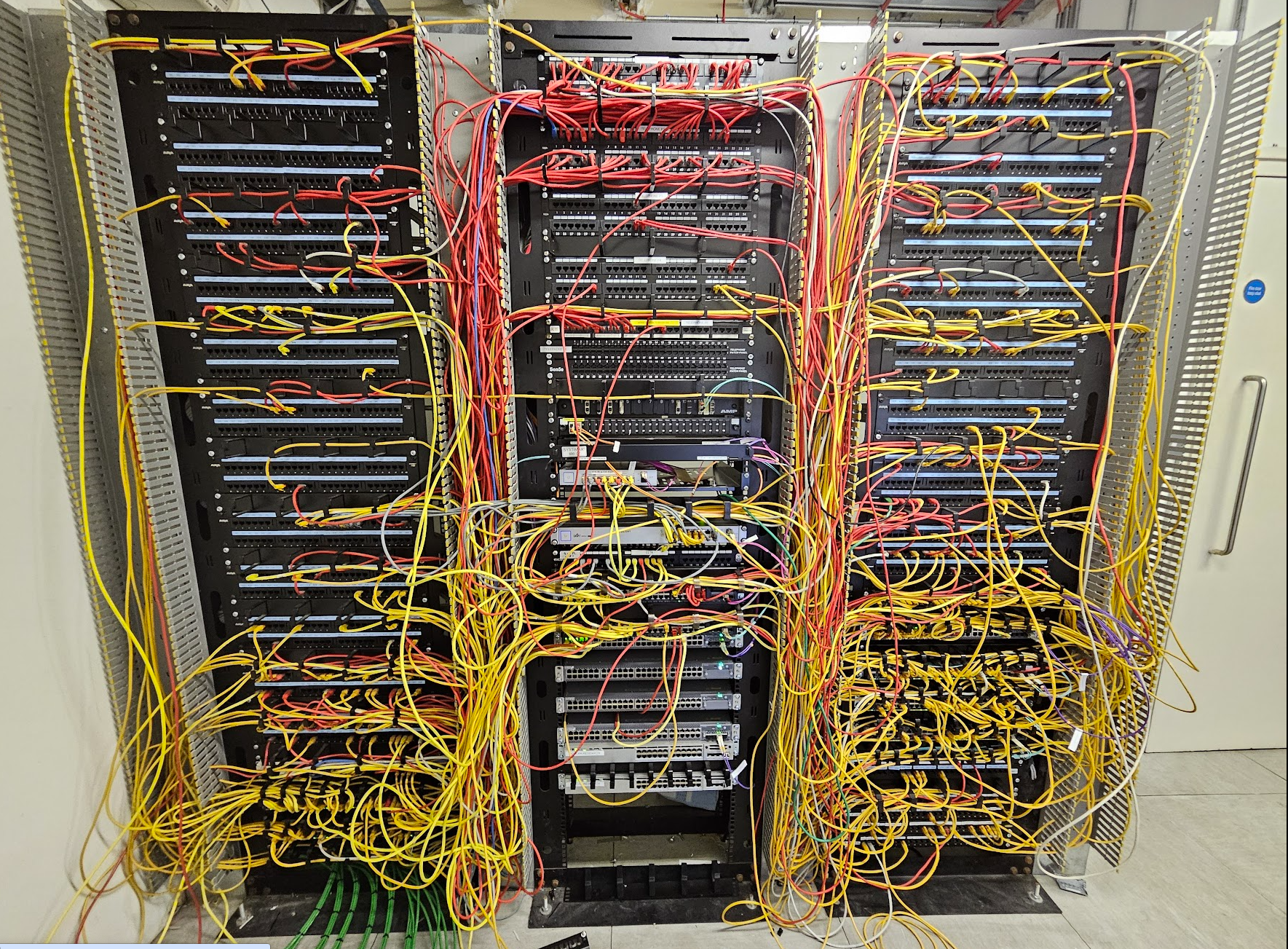 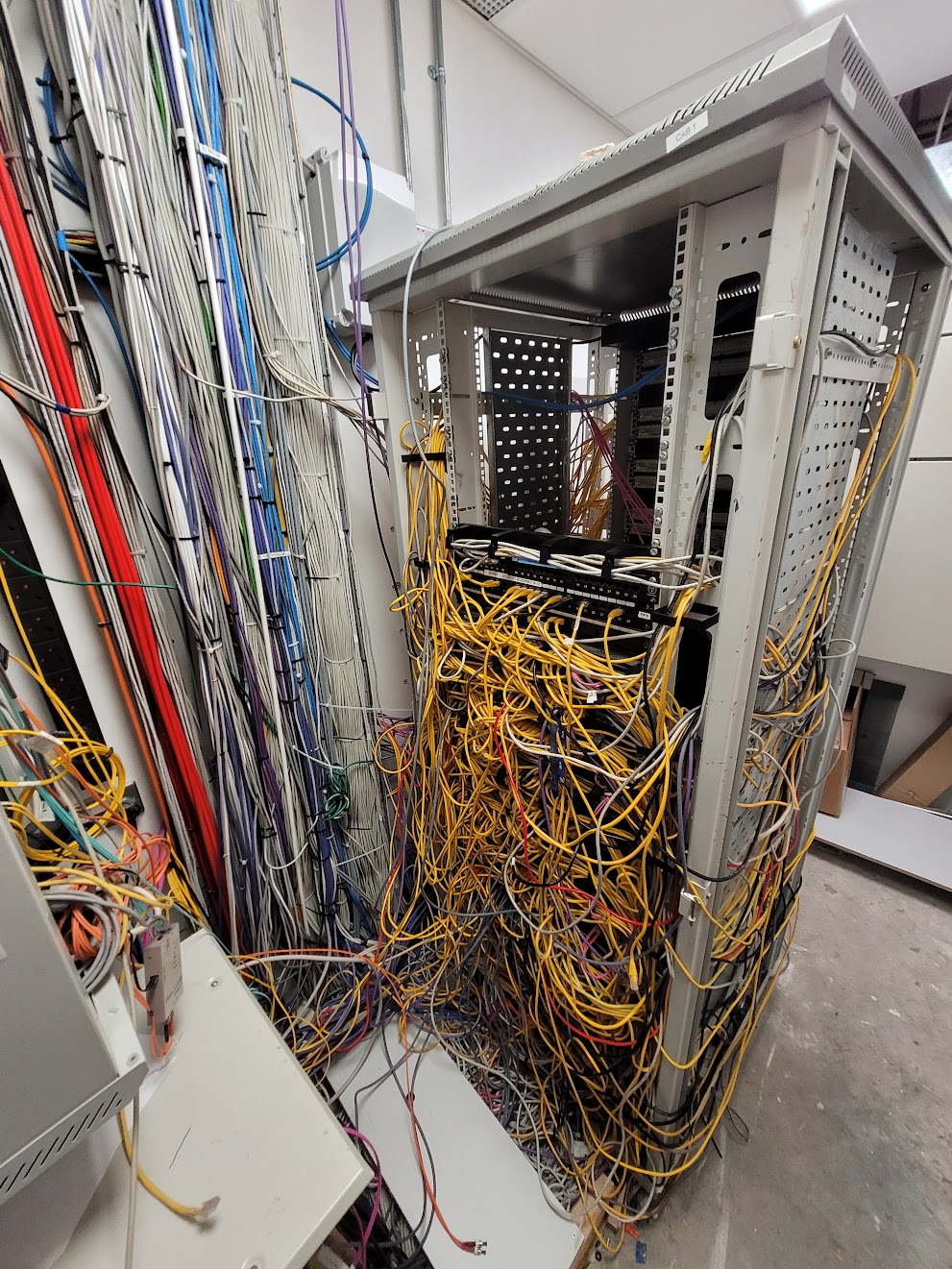 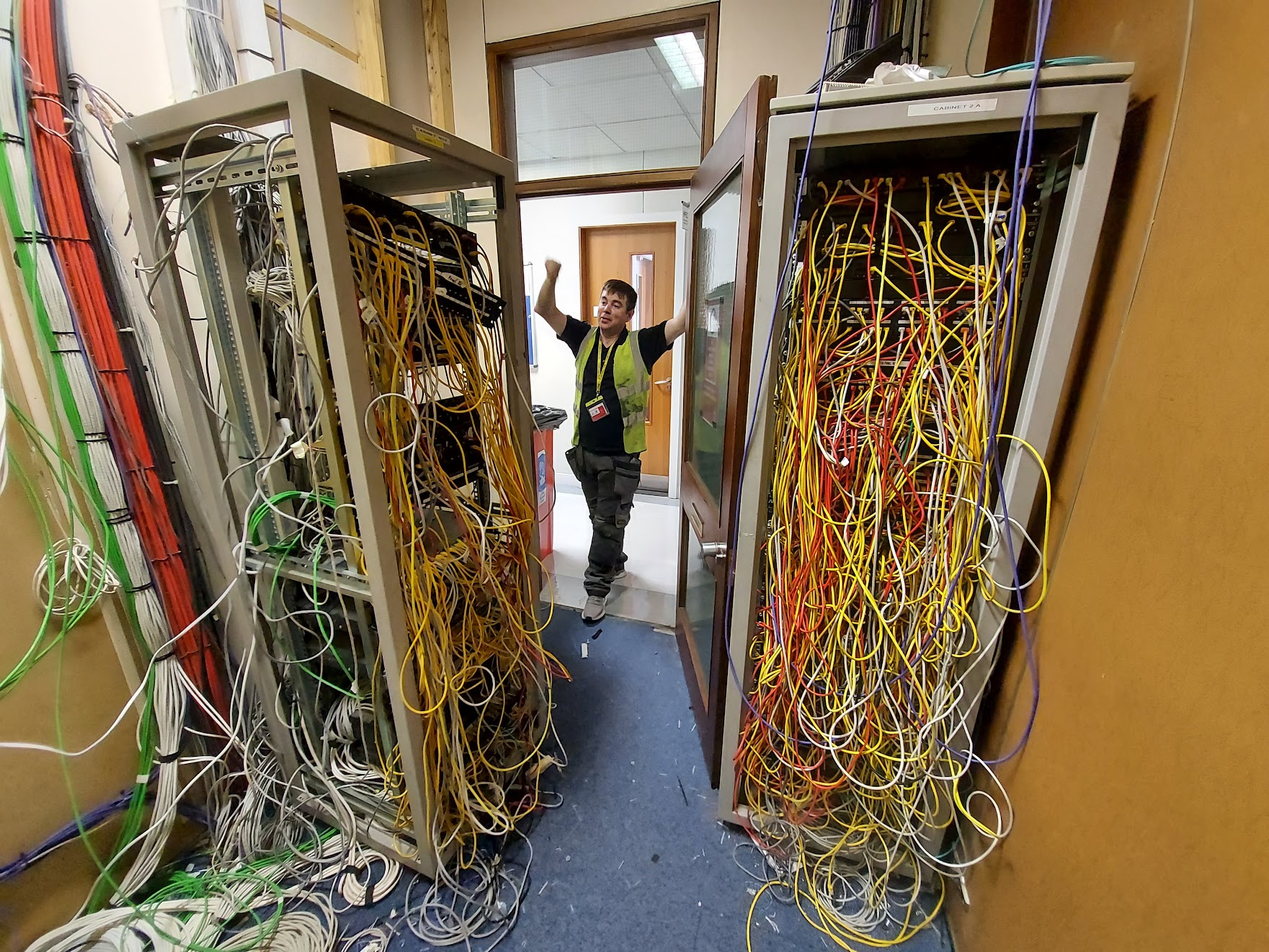 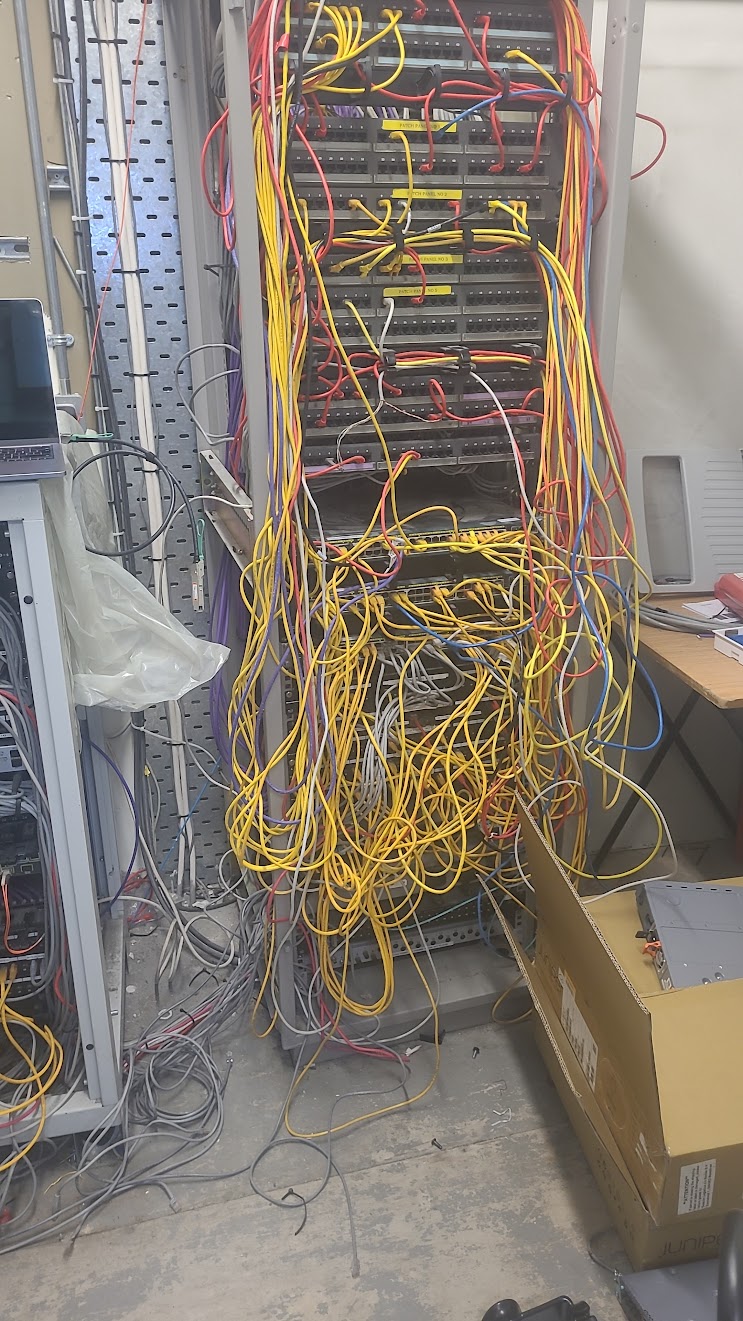 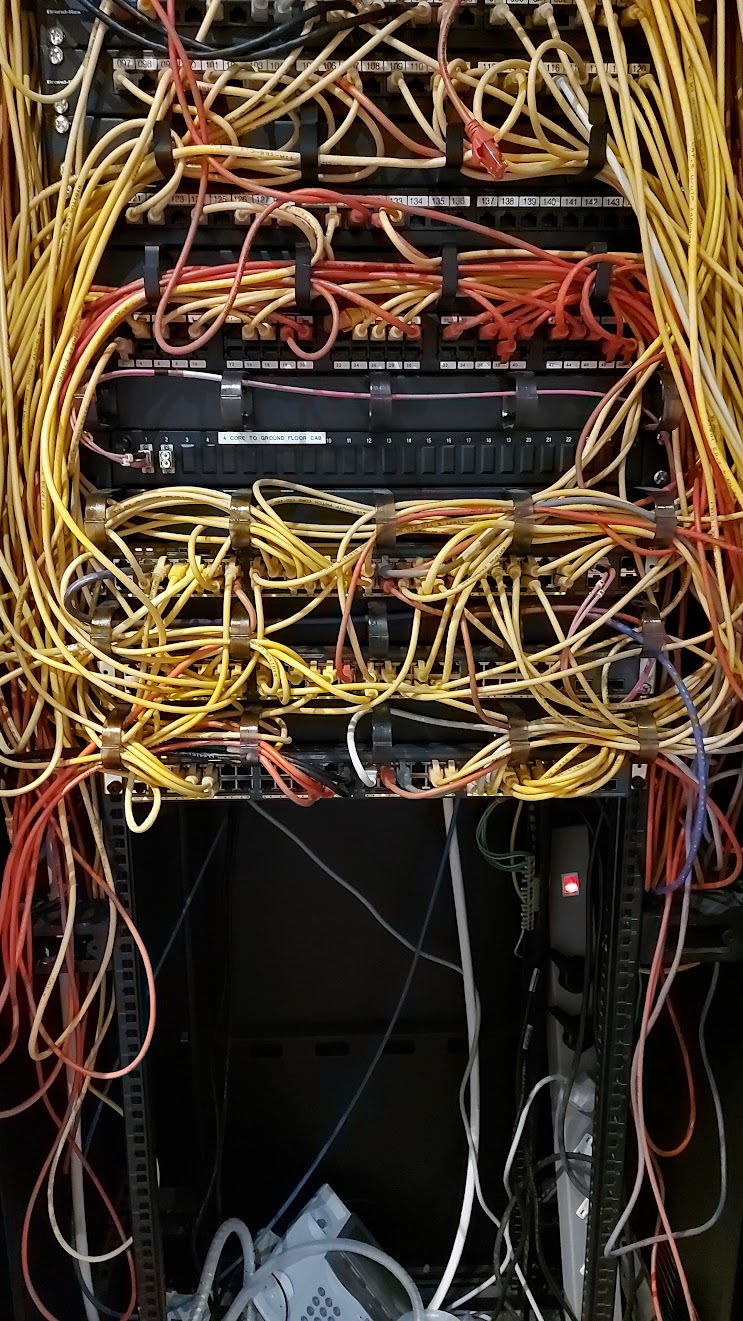 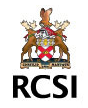 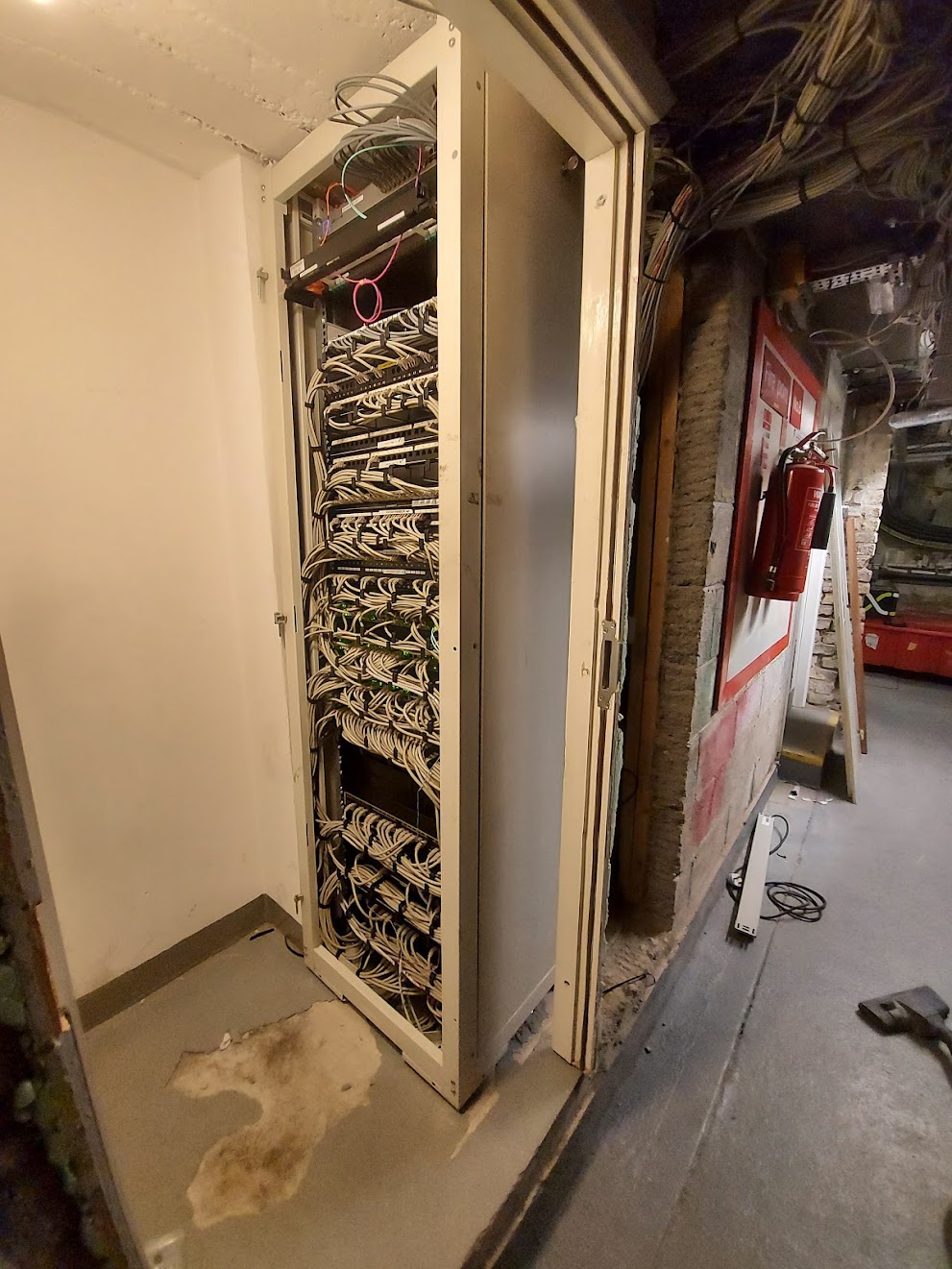 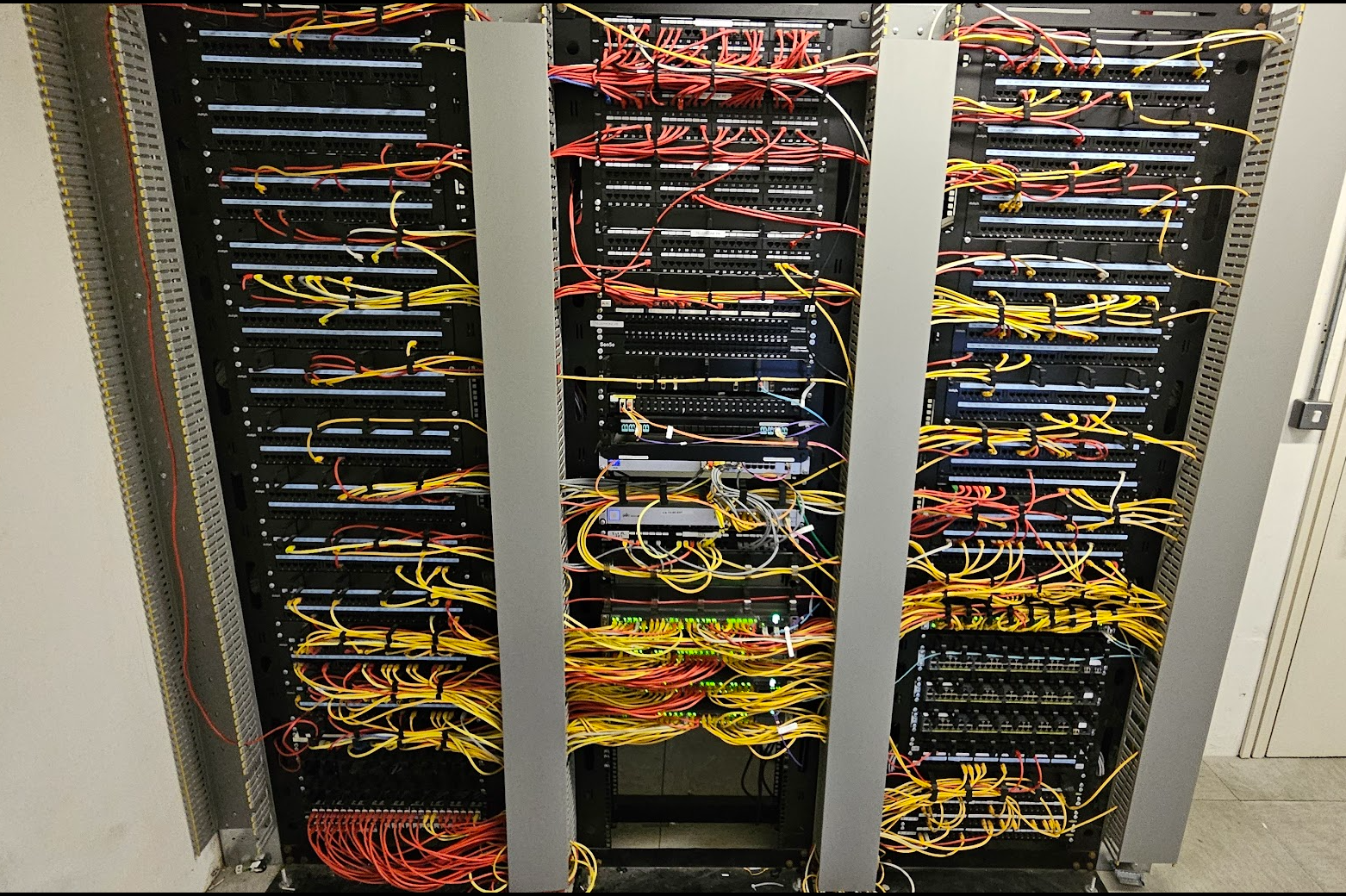 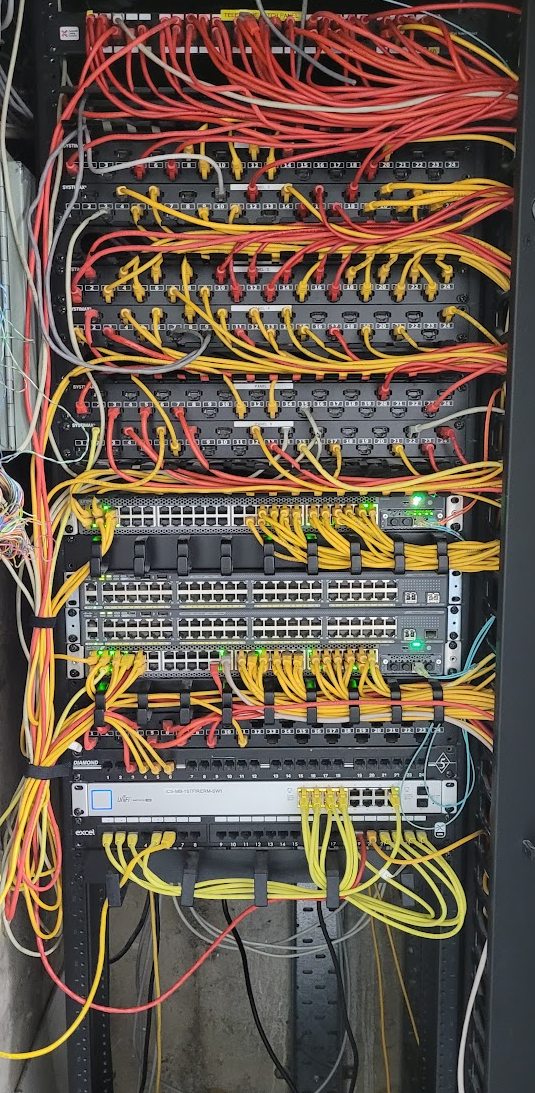 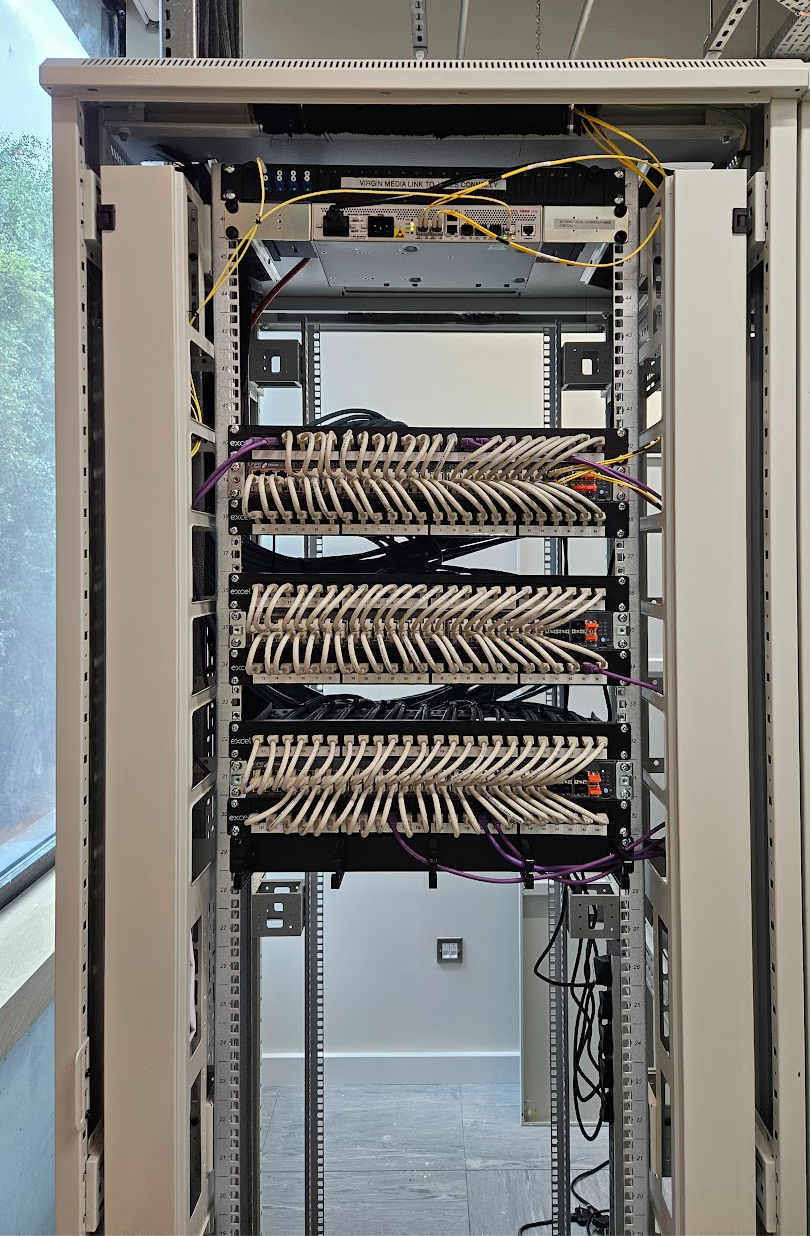 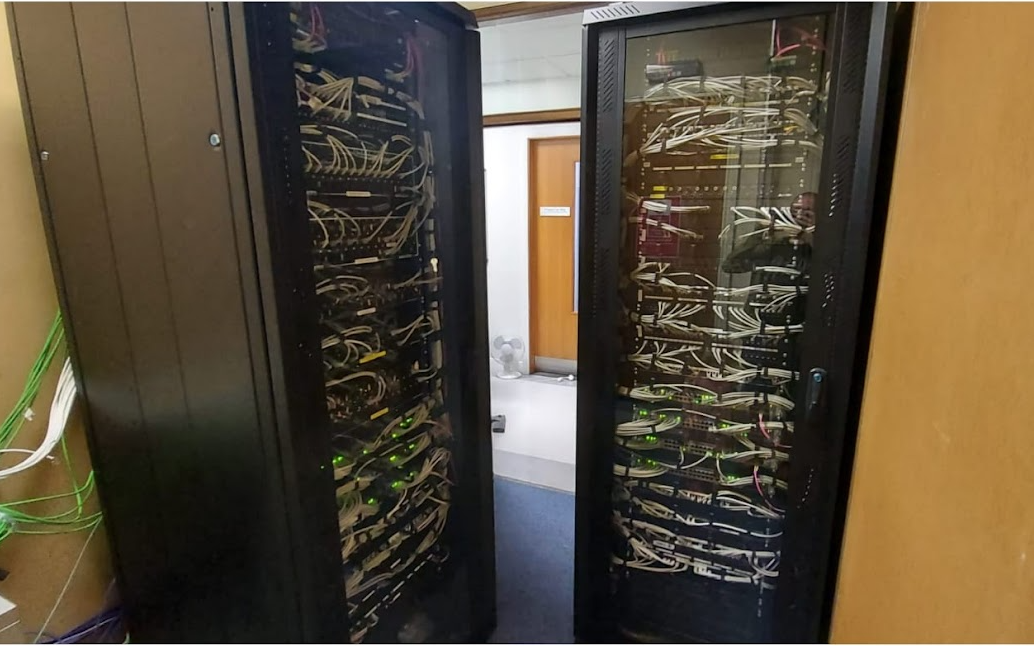 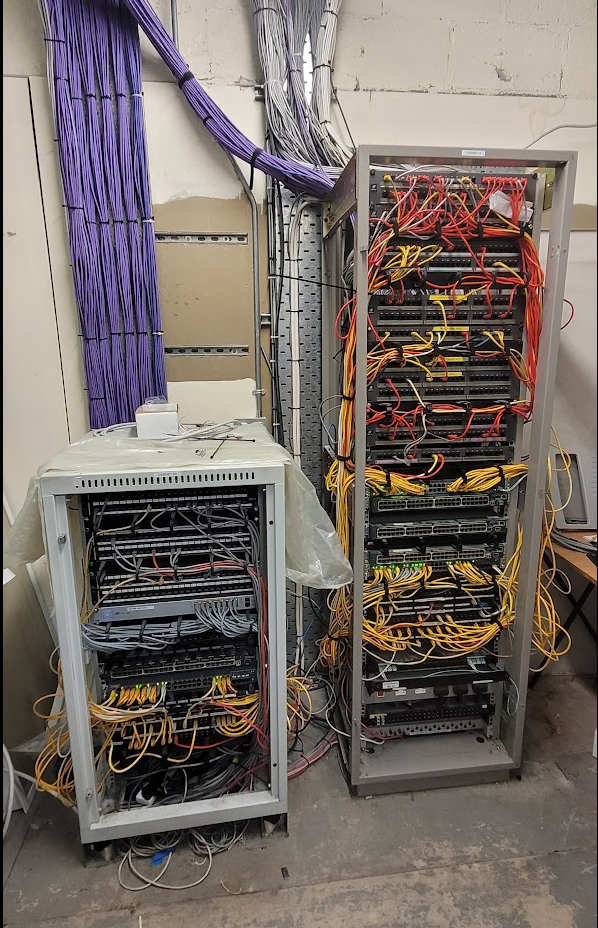 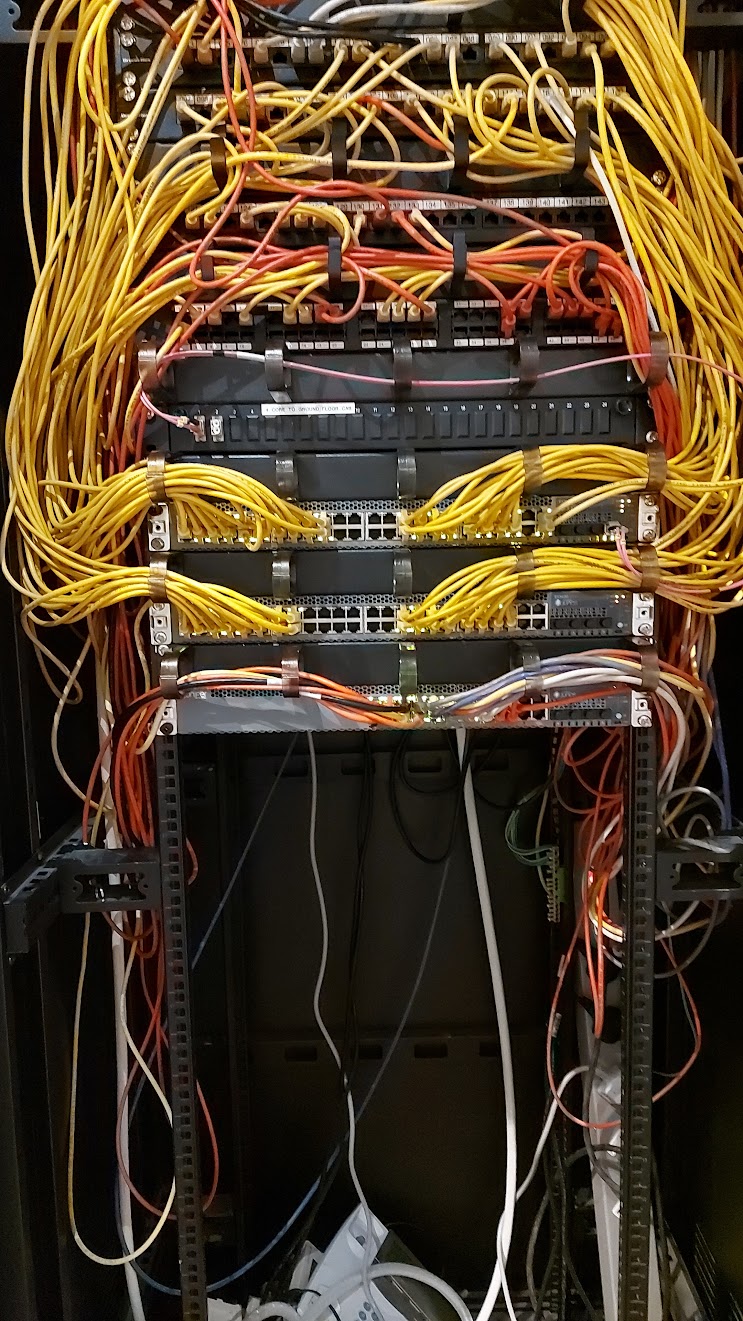 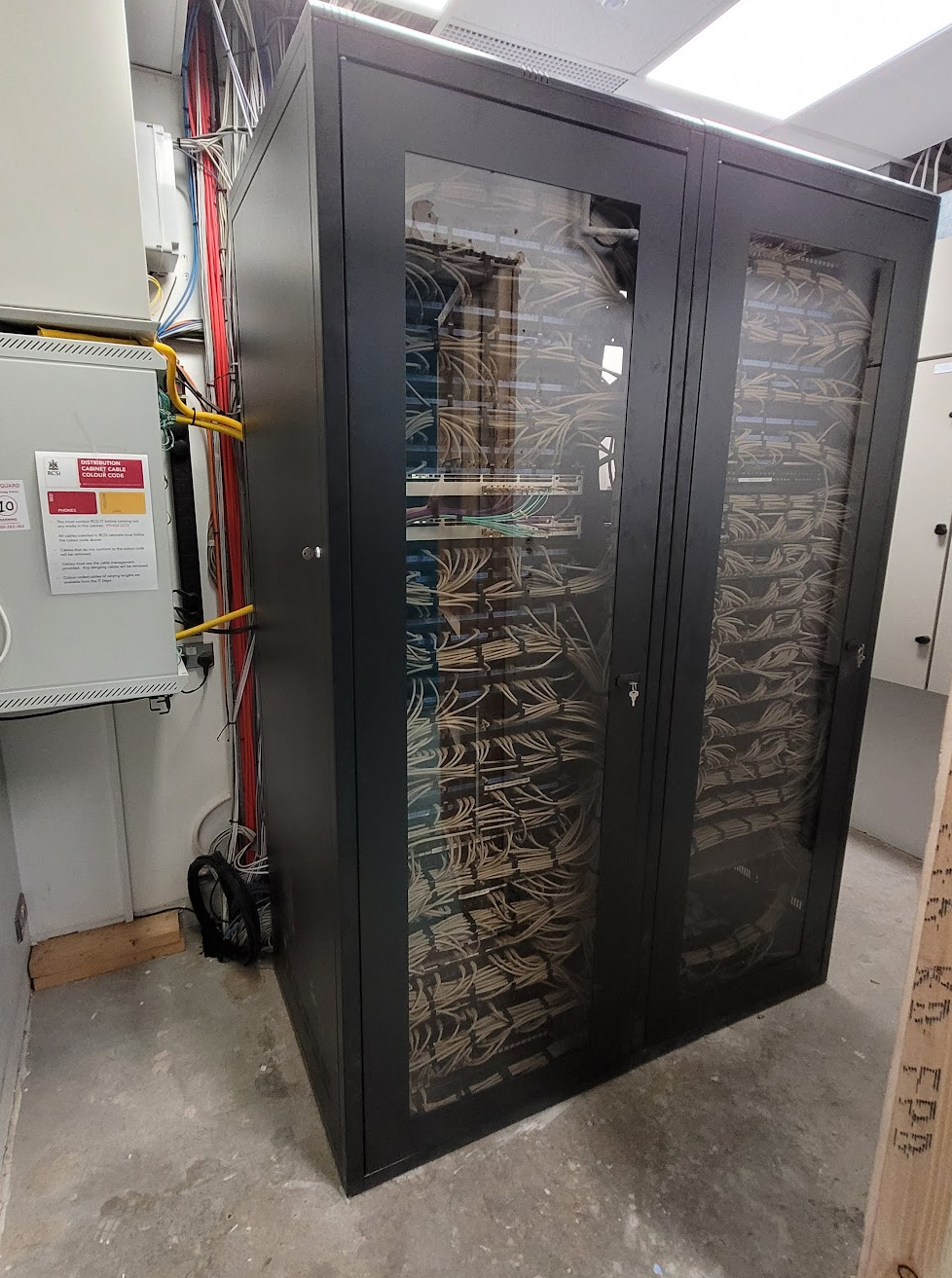 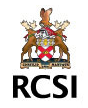 Physical Topology 2020
Main Campus
PoP site
Cisco ASR
Cisco ASR
Perimeter
Cisco 9300
Cisco 9300
Cisco firepower
Firewall
Cisco firepower
Cisco firepower
Cisco firepower
Cisco C6880
Cisco C9300
Cisco C9500
Cisco C9500
Cisco C6880
Cisco C9300
Core and Aggregation
Cisco WiFi
Cisco WiFi
Servers
Servers
Servers
Edge
Cisco Edge in Buildings
Cisco Edge in Buildings
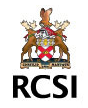 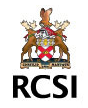 Physical Topology 2024
All services in SSG campus
Cisco ASR
Cisco ASR
Cisco 9300
Cisco 9300
Firewall and Perimeter
Firepower 4215
Firepower 4215
EX4650
EX4650
Cisco C9300
Cisco C9300
Core and Aggregation Fabric
EX4650
EX4650
EX3400/4100/4400 Switches
Servers
Servers
Edge
620 x AP33/43/45
Total realized CAPEX reduction delta for full network – 50%
Total forecasted OPEX reduction delta across 5 years – 30%
Smaller network footprint with 10 times the capacity and processing. 
7000 edge ports reduced to 5000 edge ports despite 2 new buildings coming onstream
Increase in WiFi footprint from 350 to 620 radios
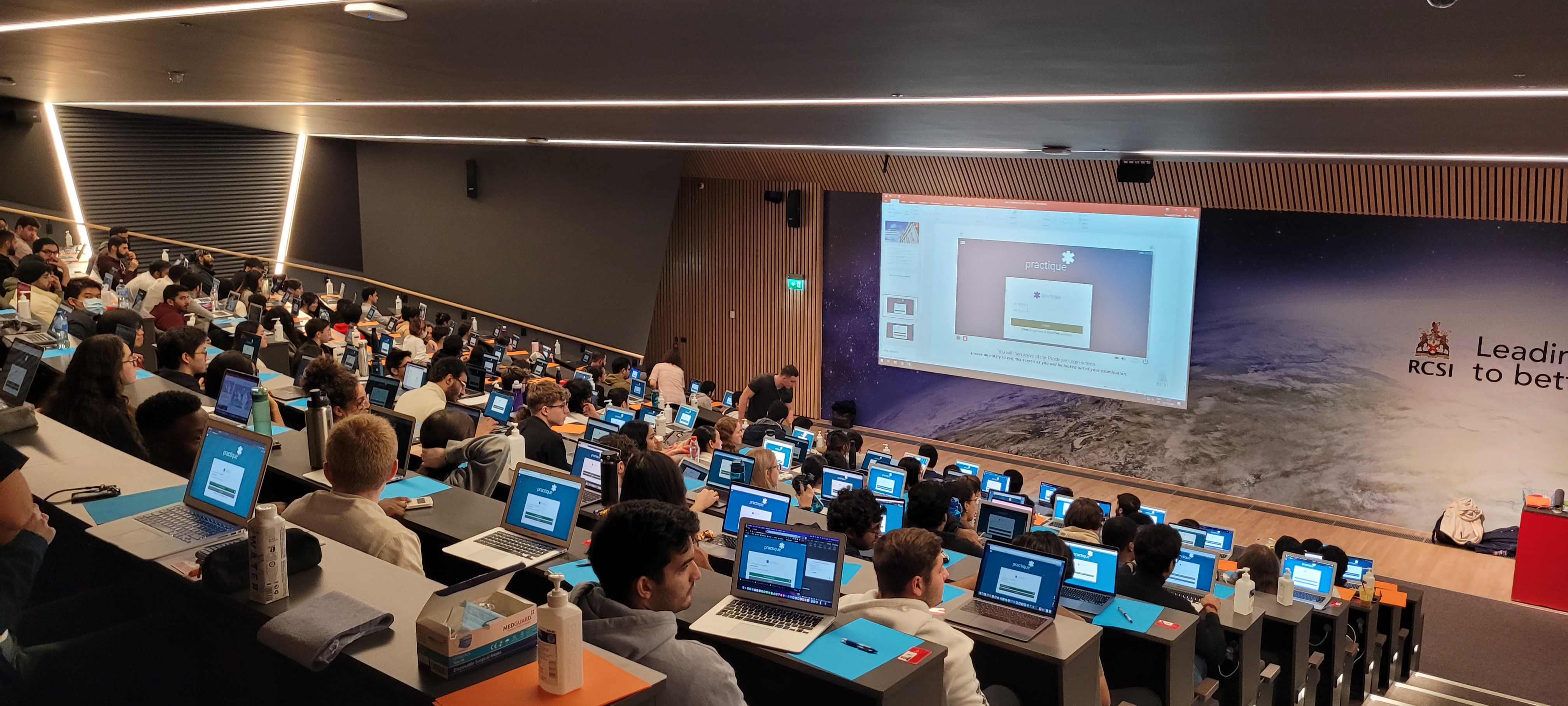 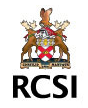 AI and Modern Networking Tools
Cloud Management
Mist AI Platform with Marvis 
Cisco Defense Orchestrator
Cisco Multicloud Defense
Cisco AI for security
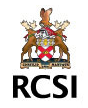 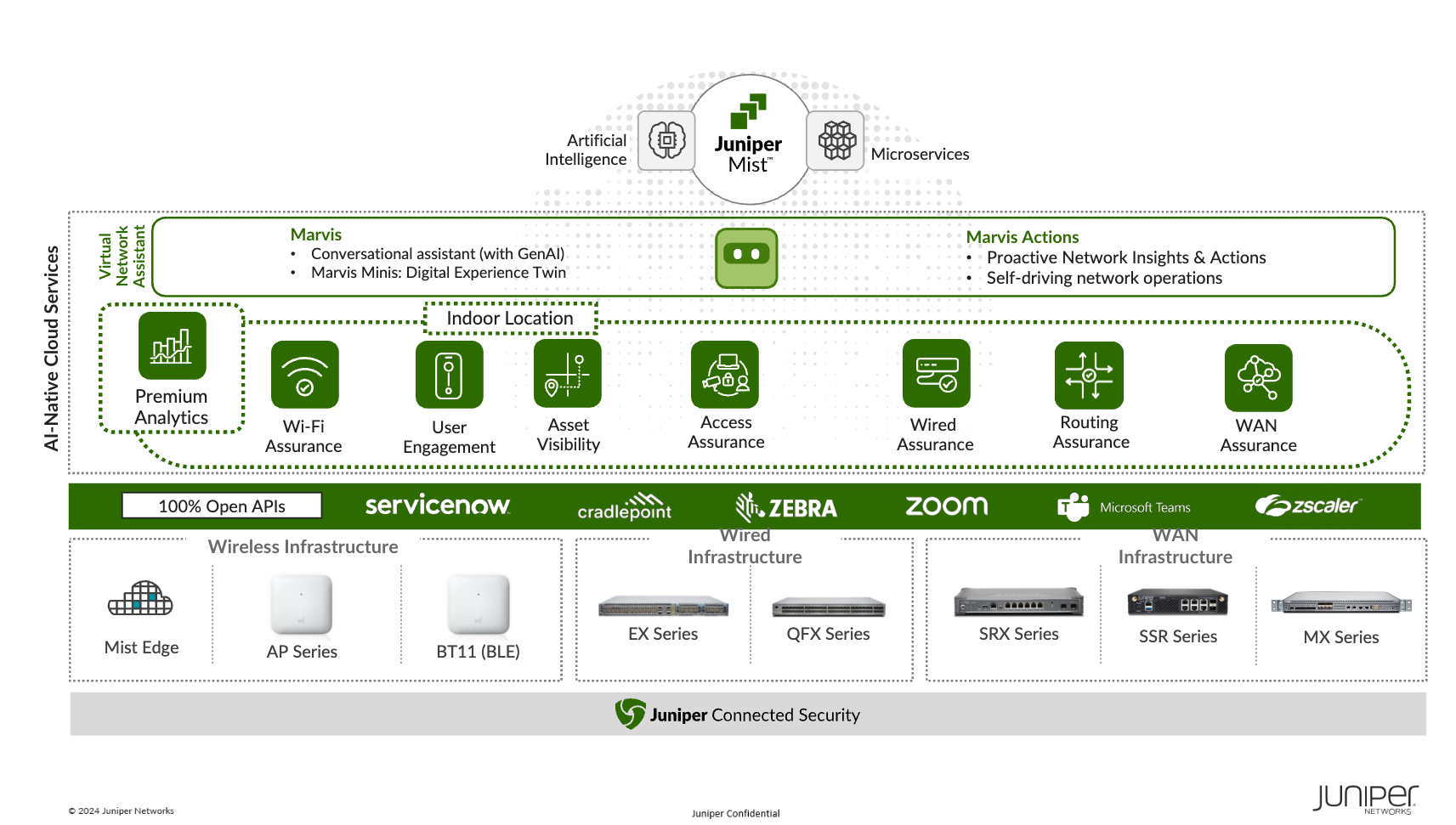 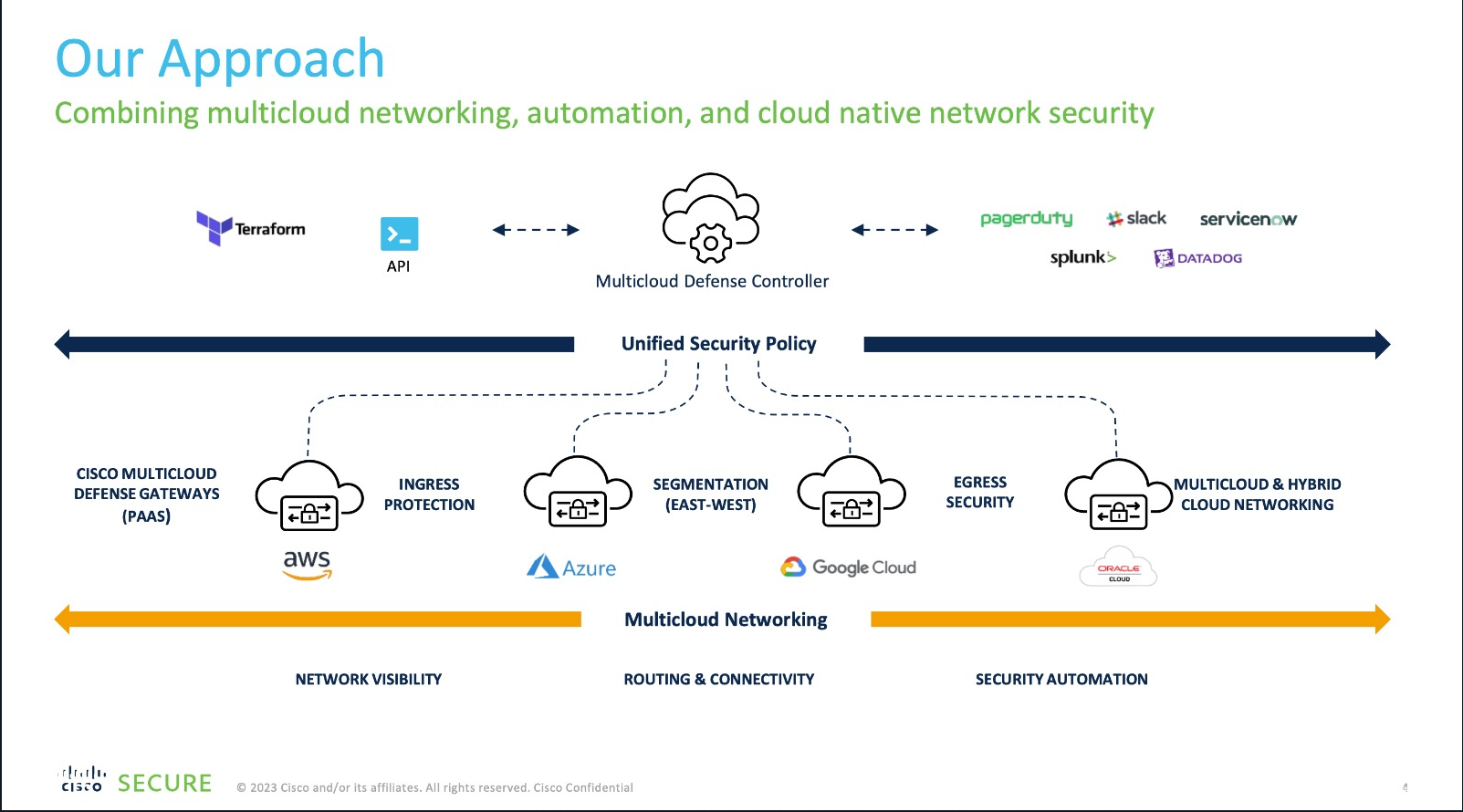 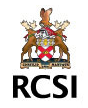 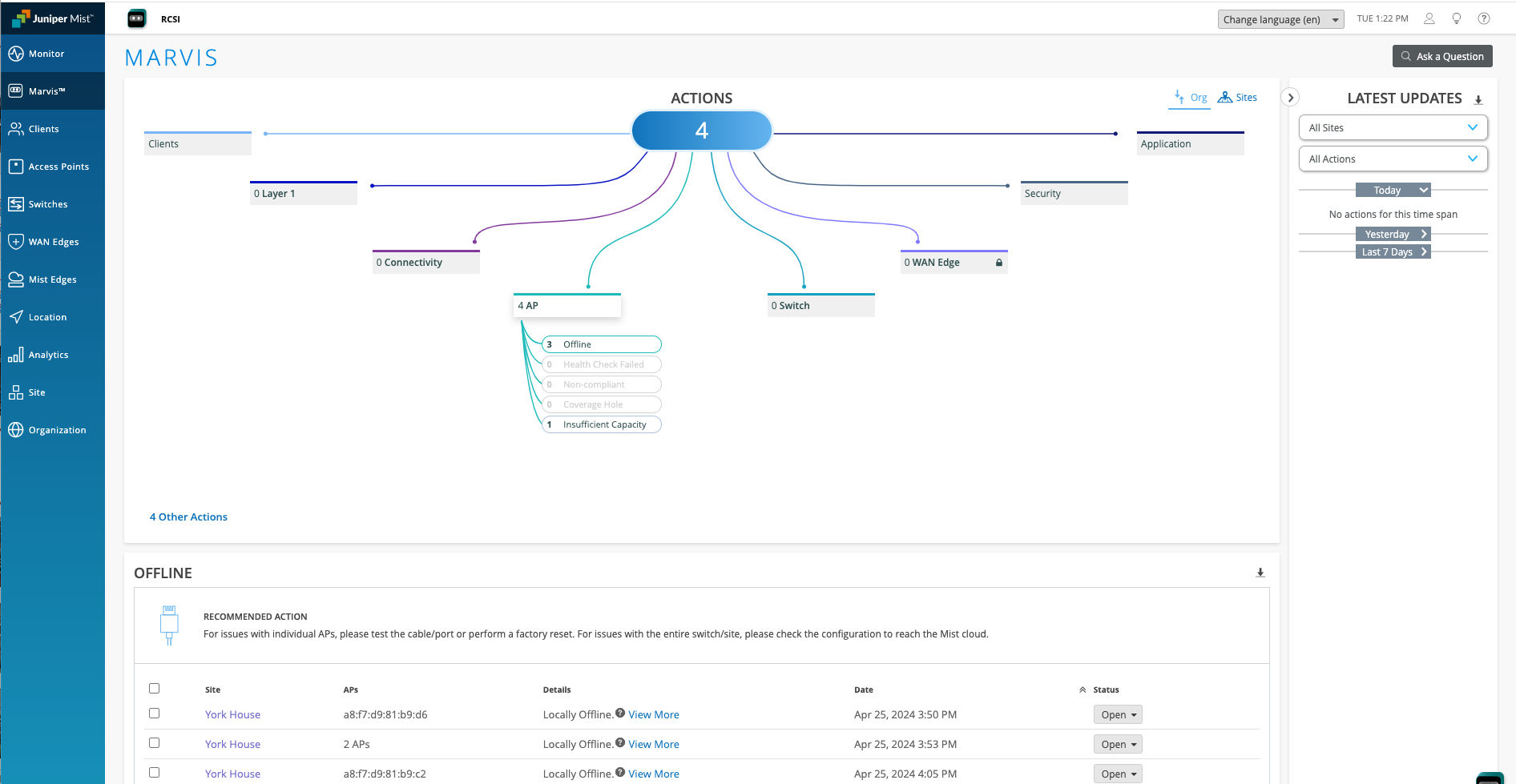 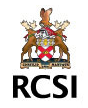 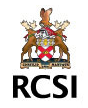 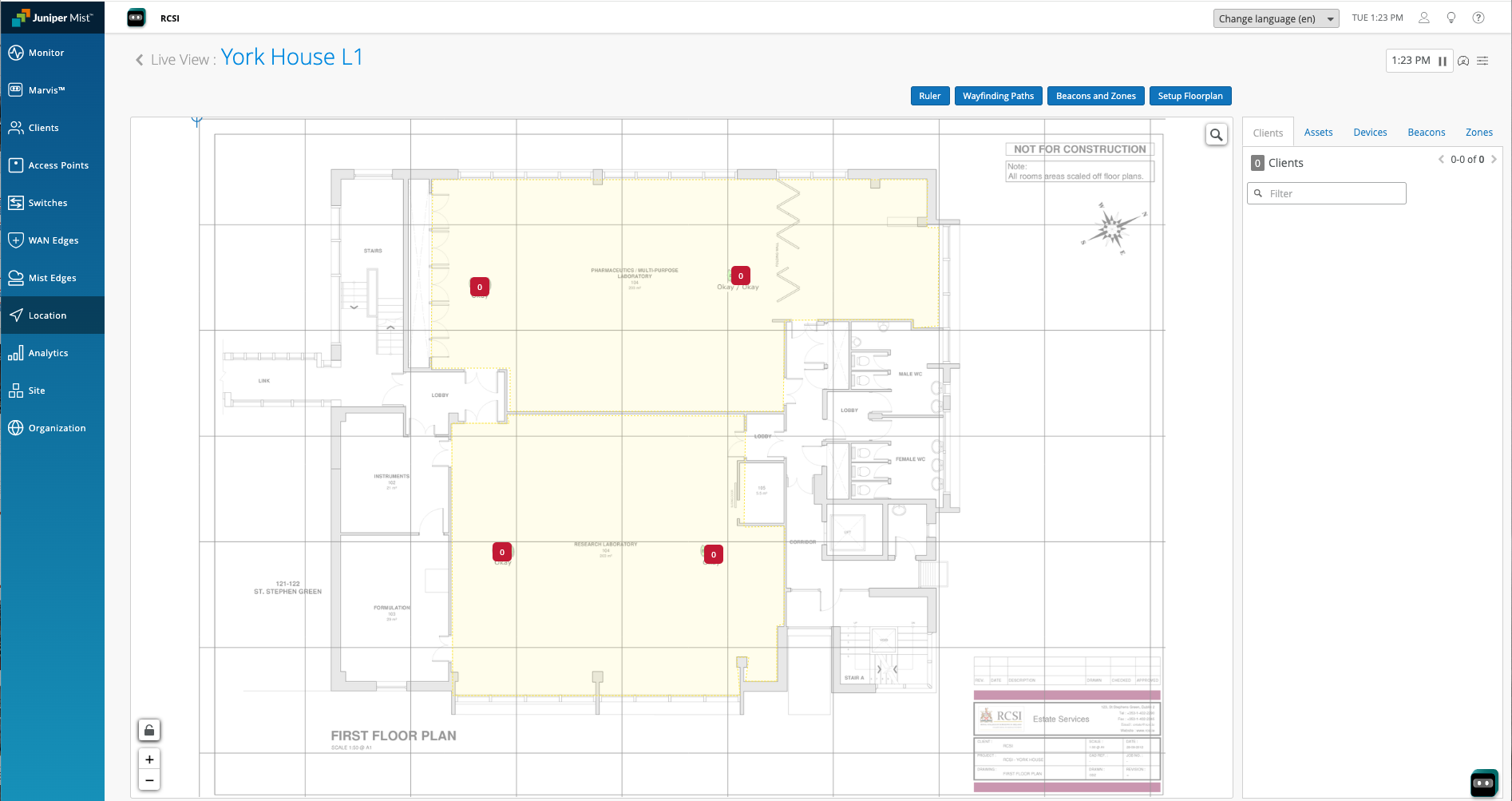 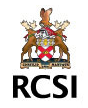 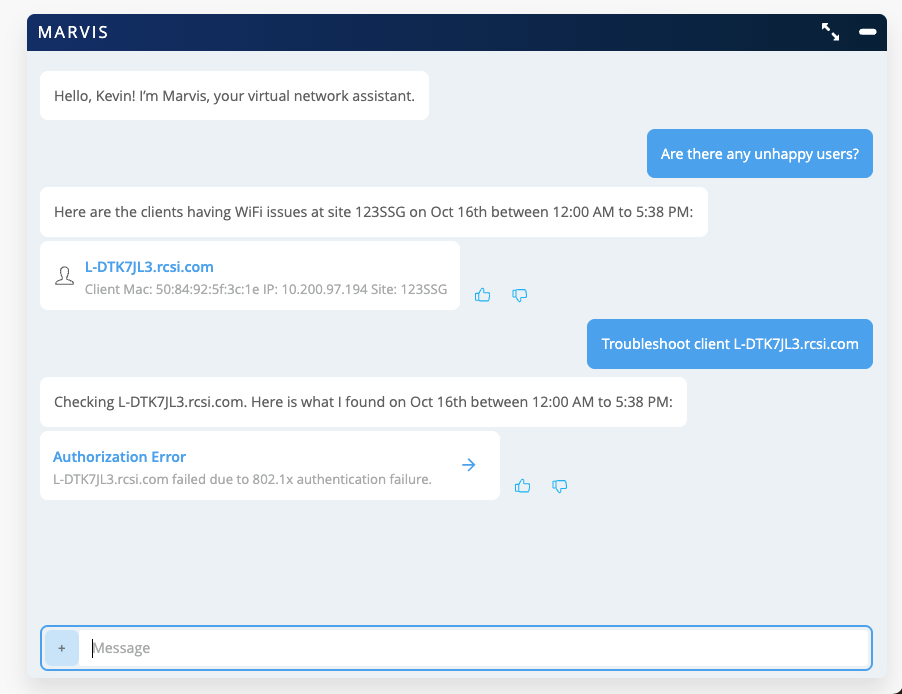 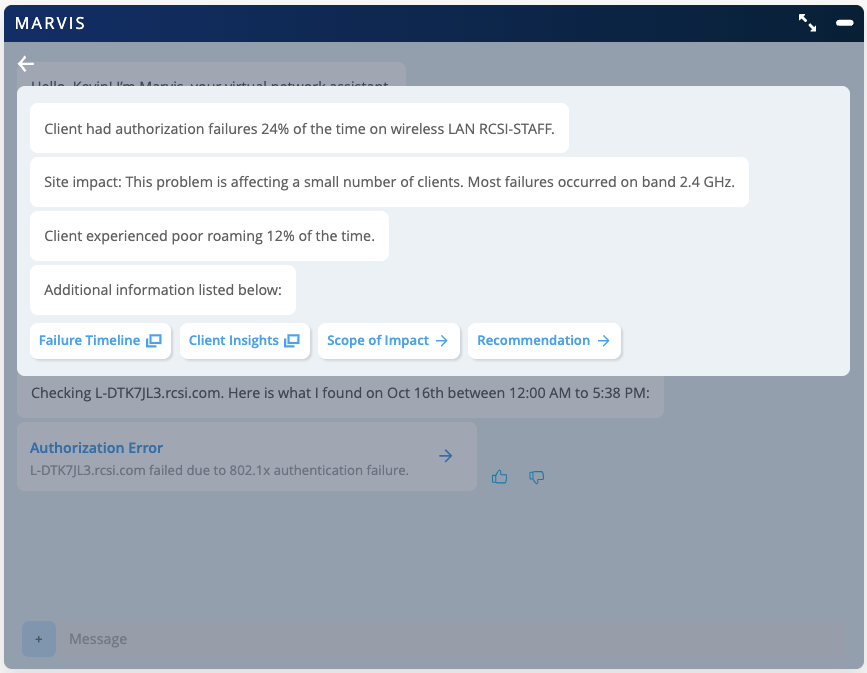 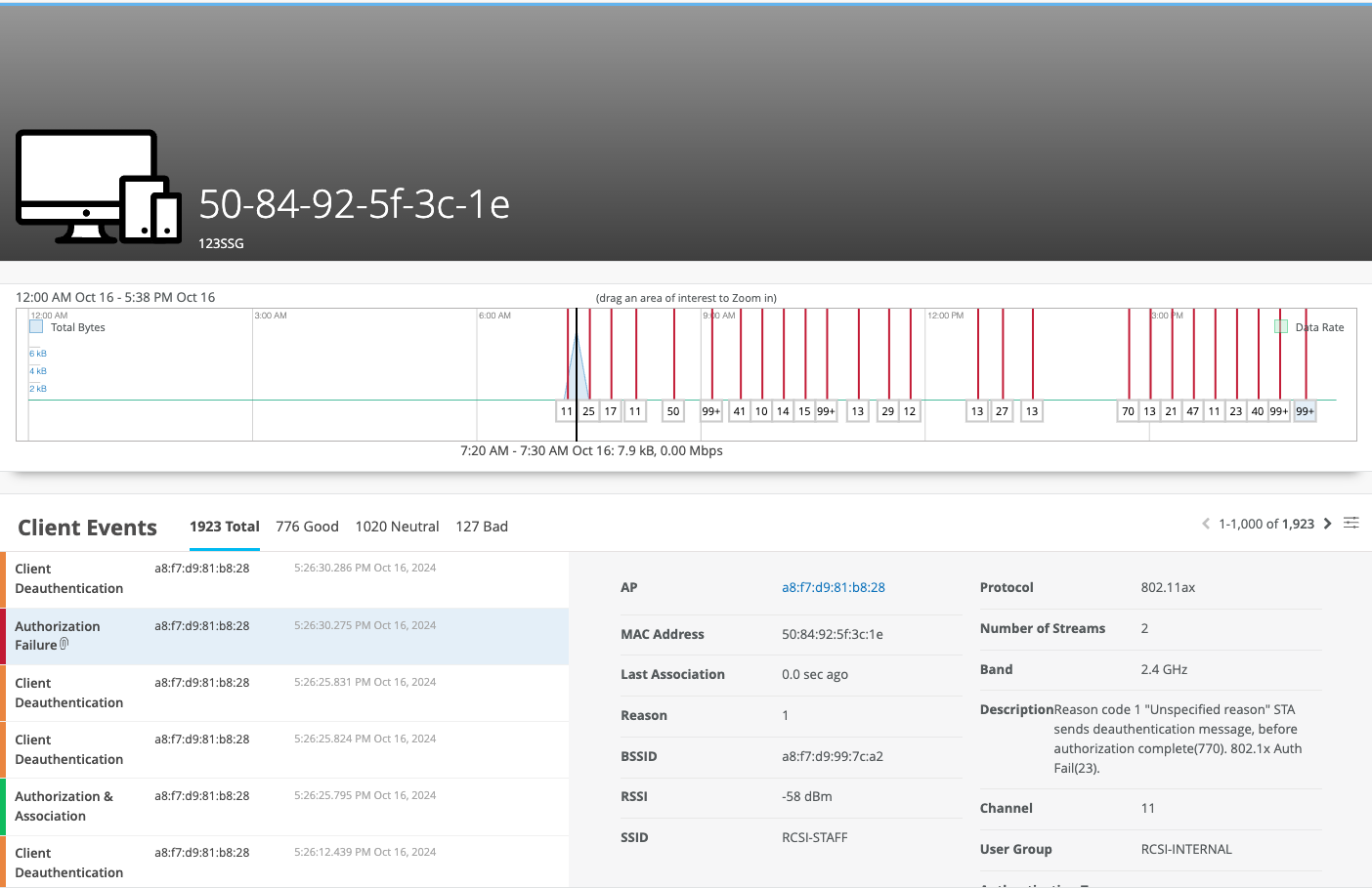 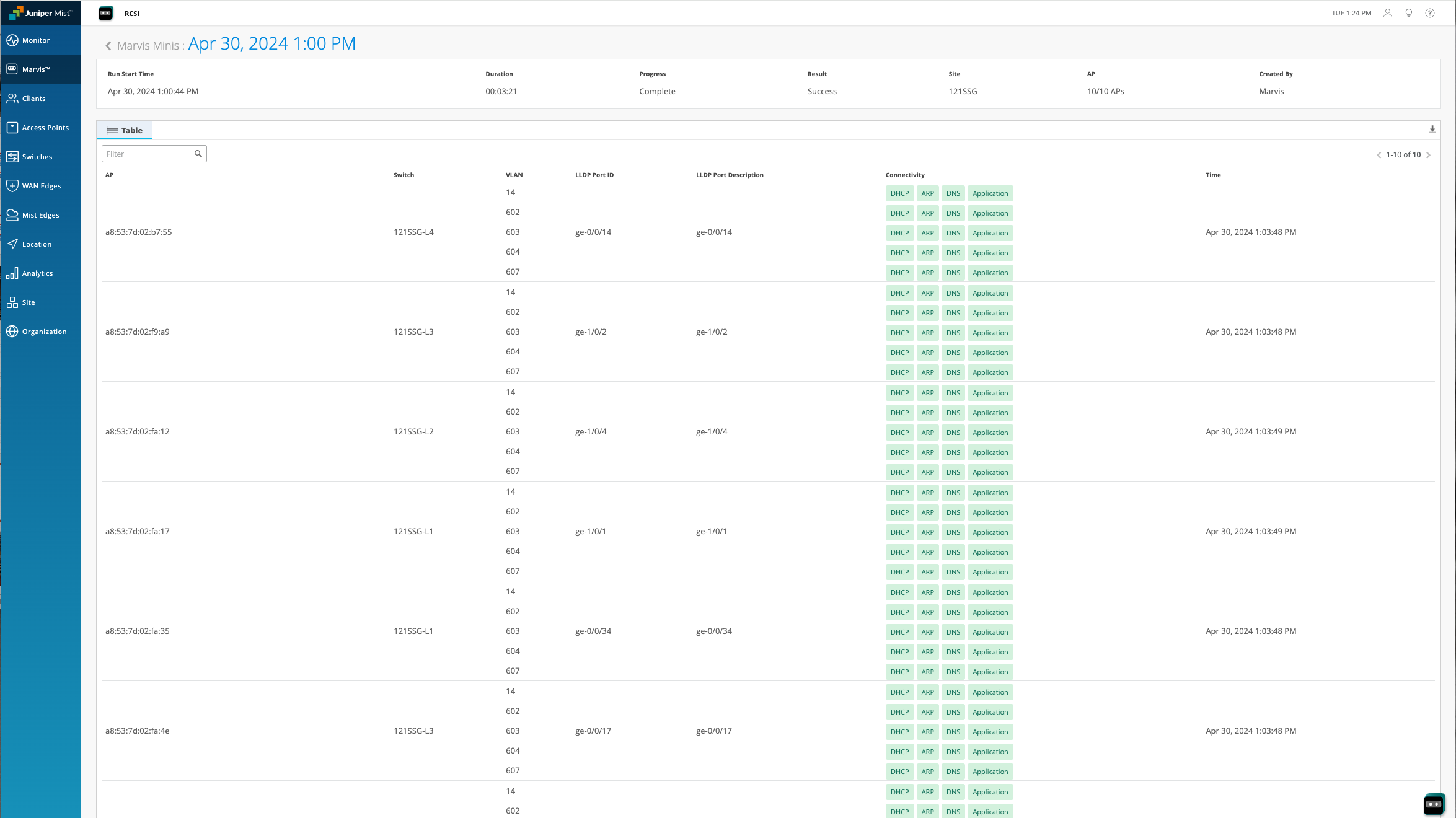 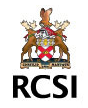 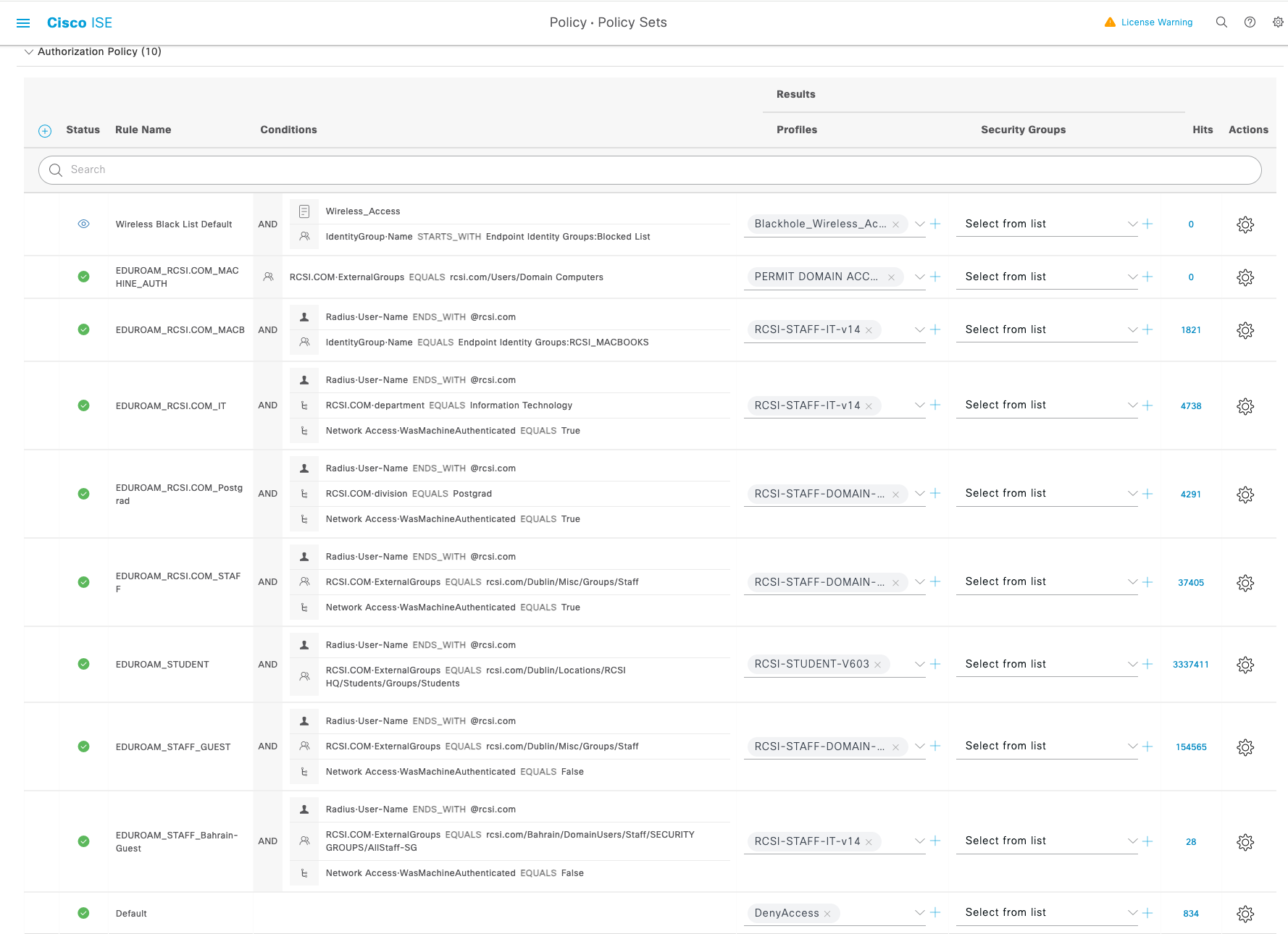 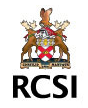 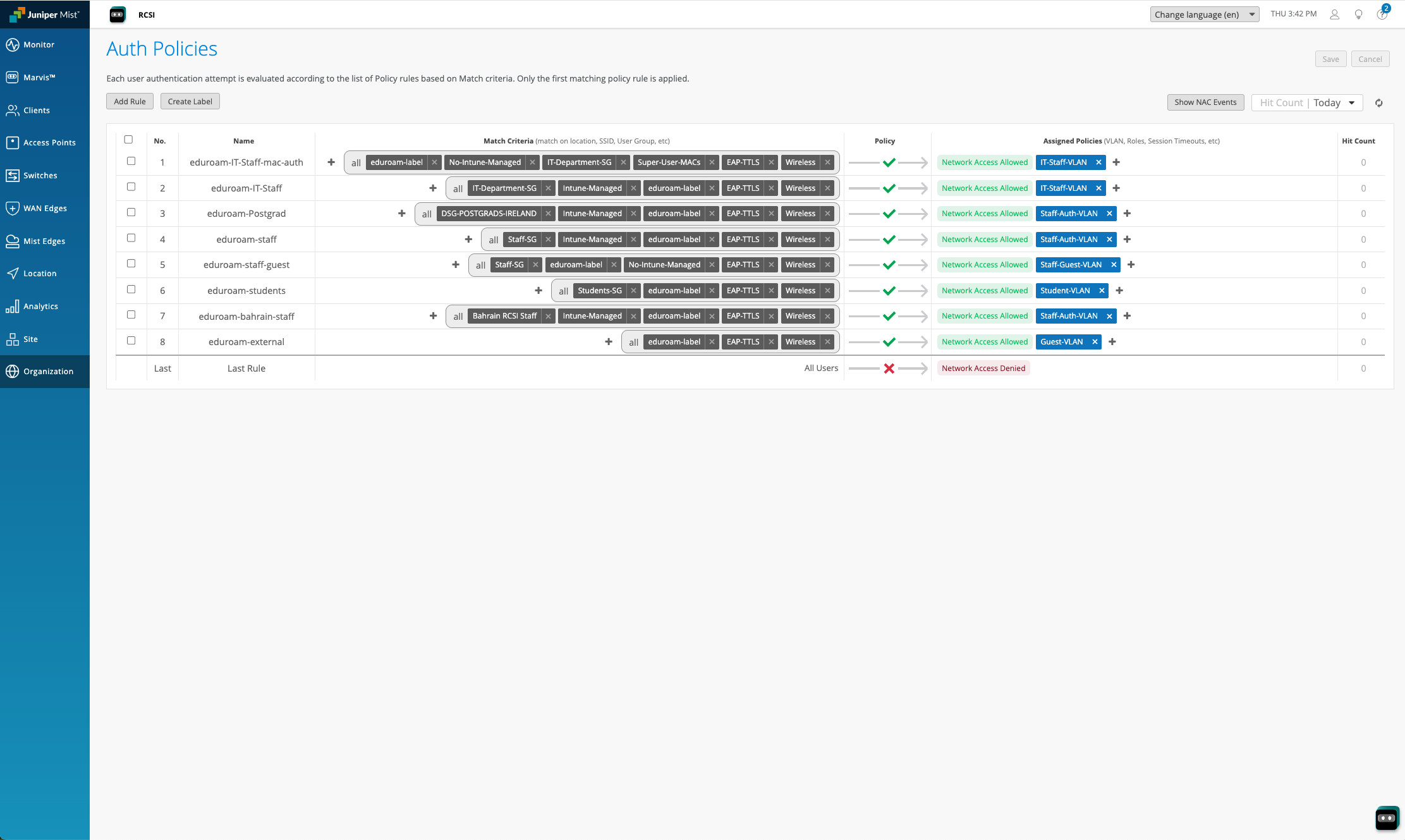 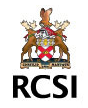 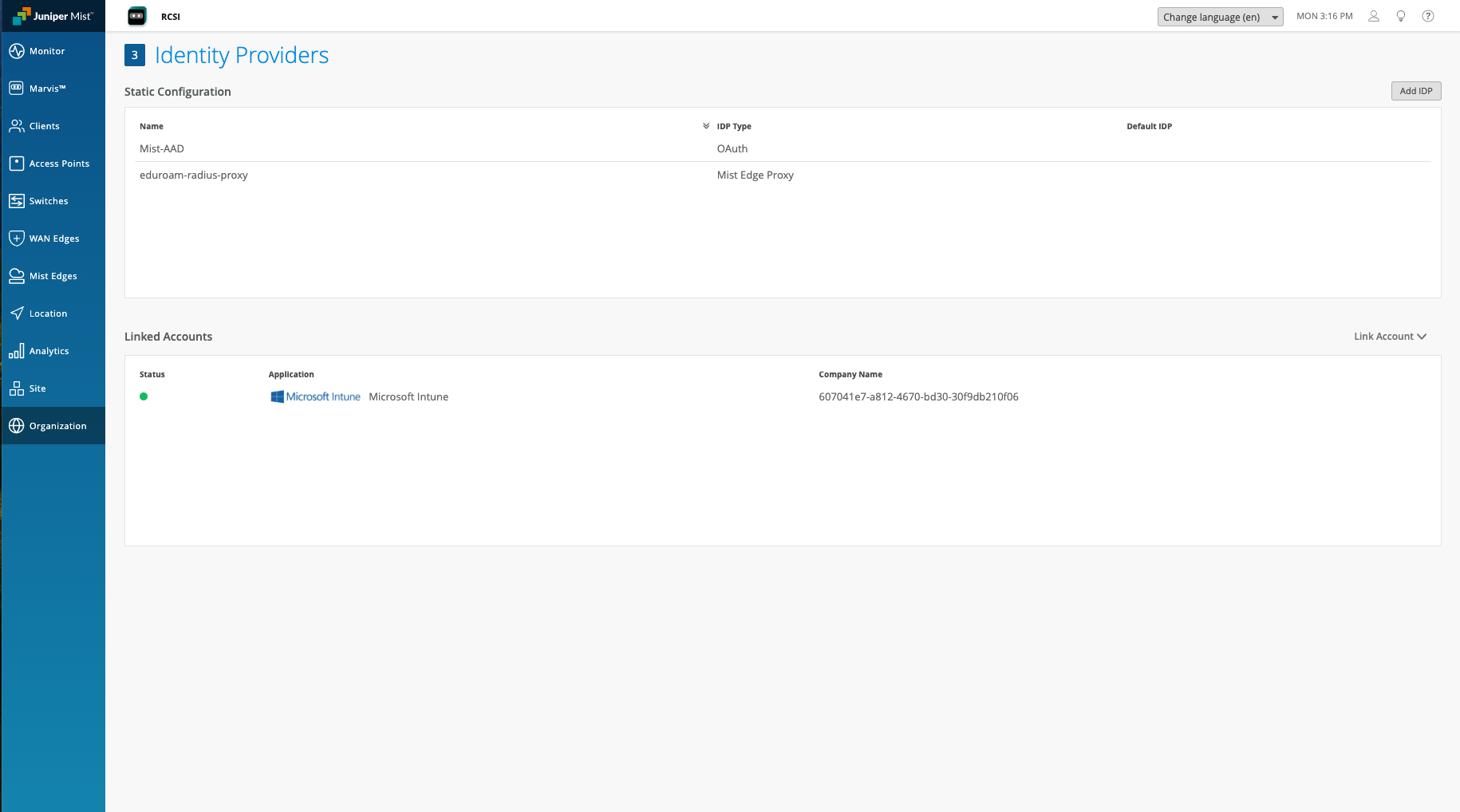 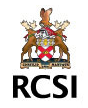 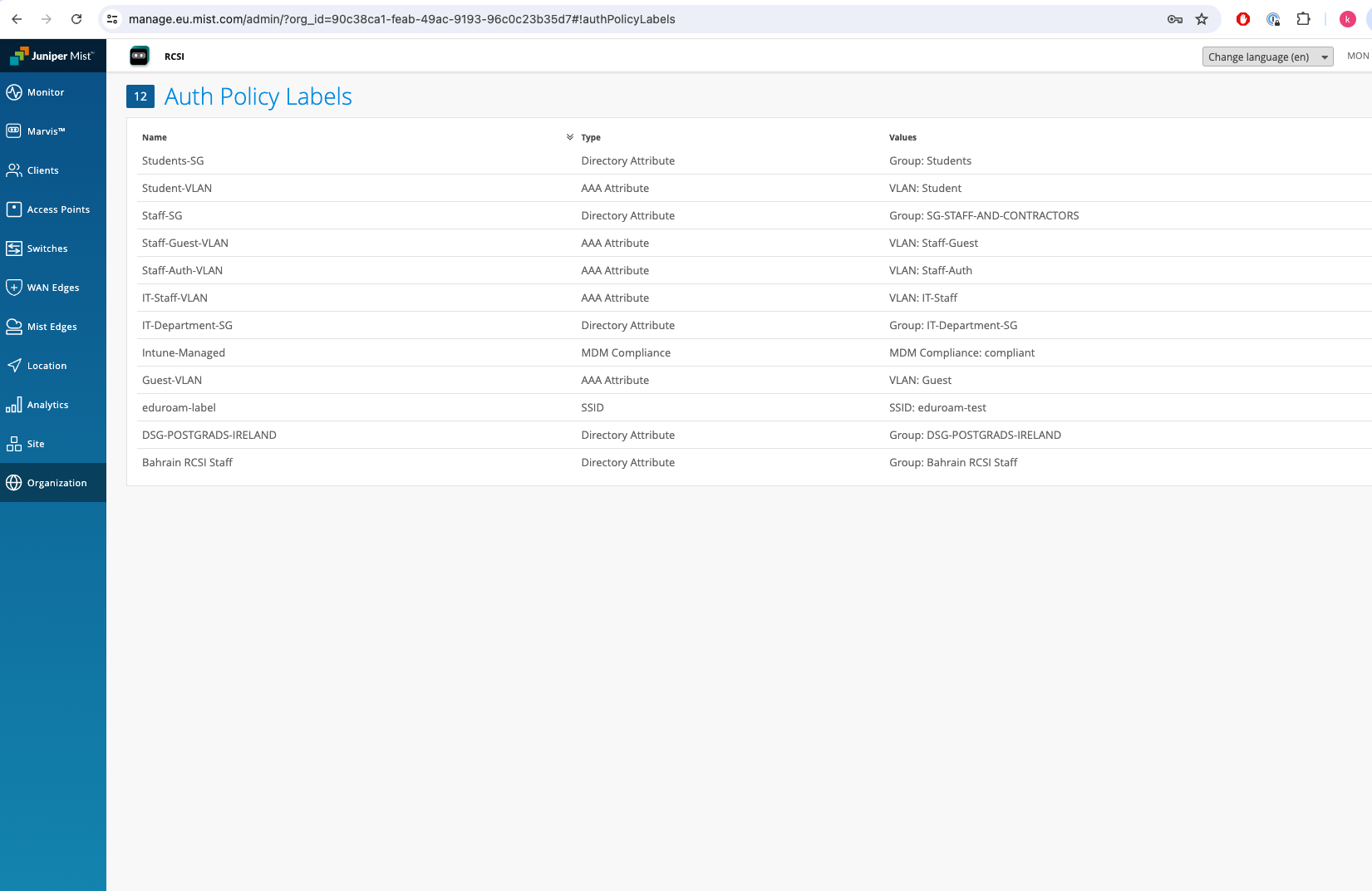 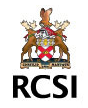 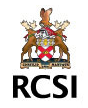 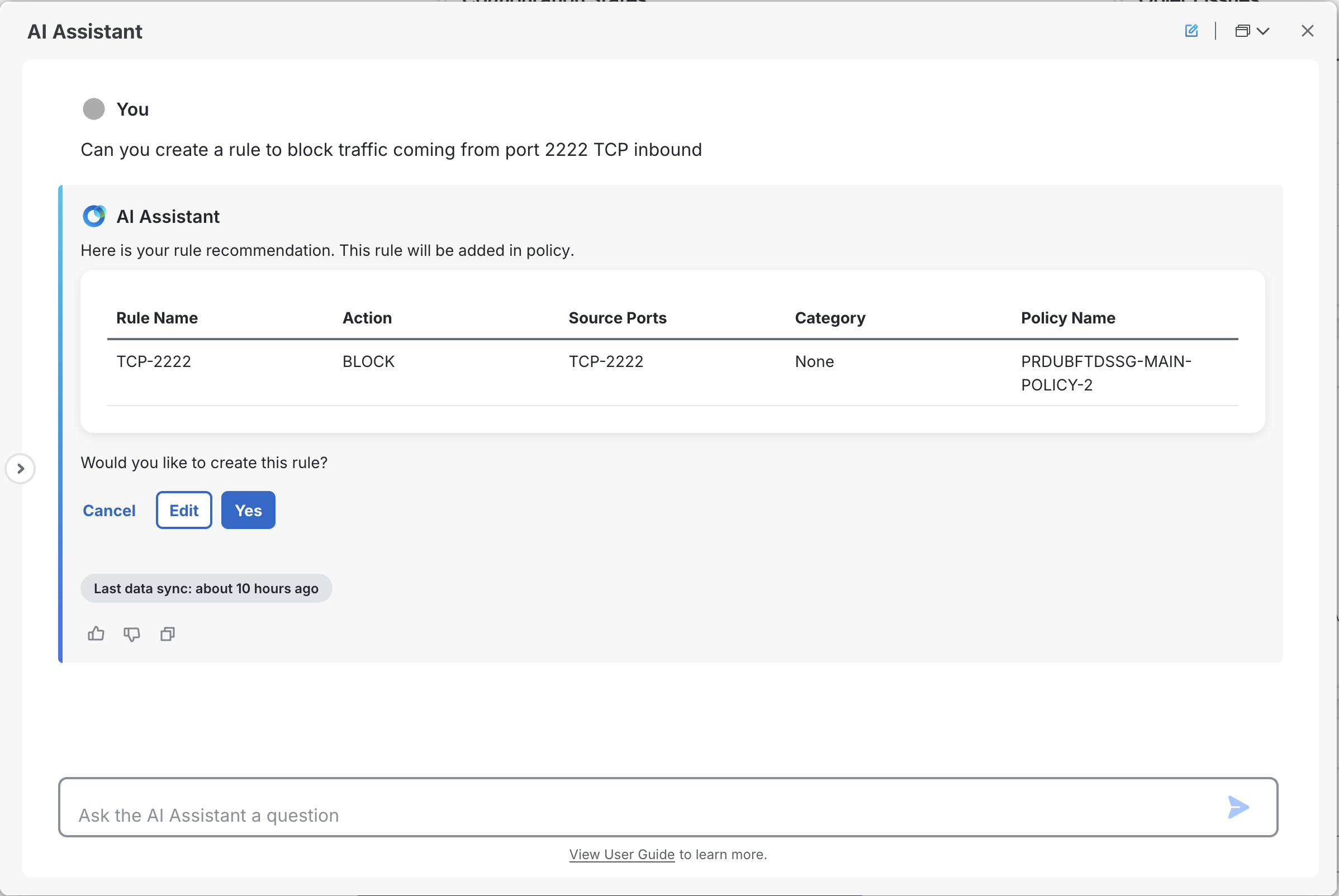 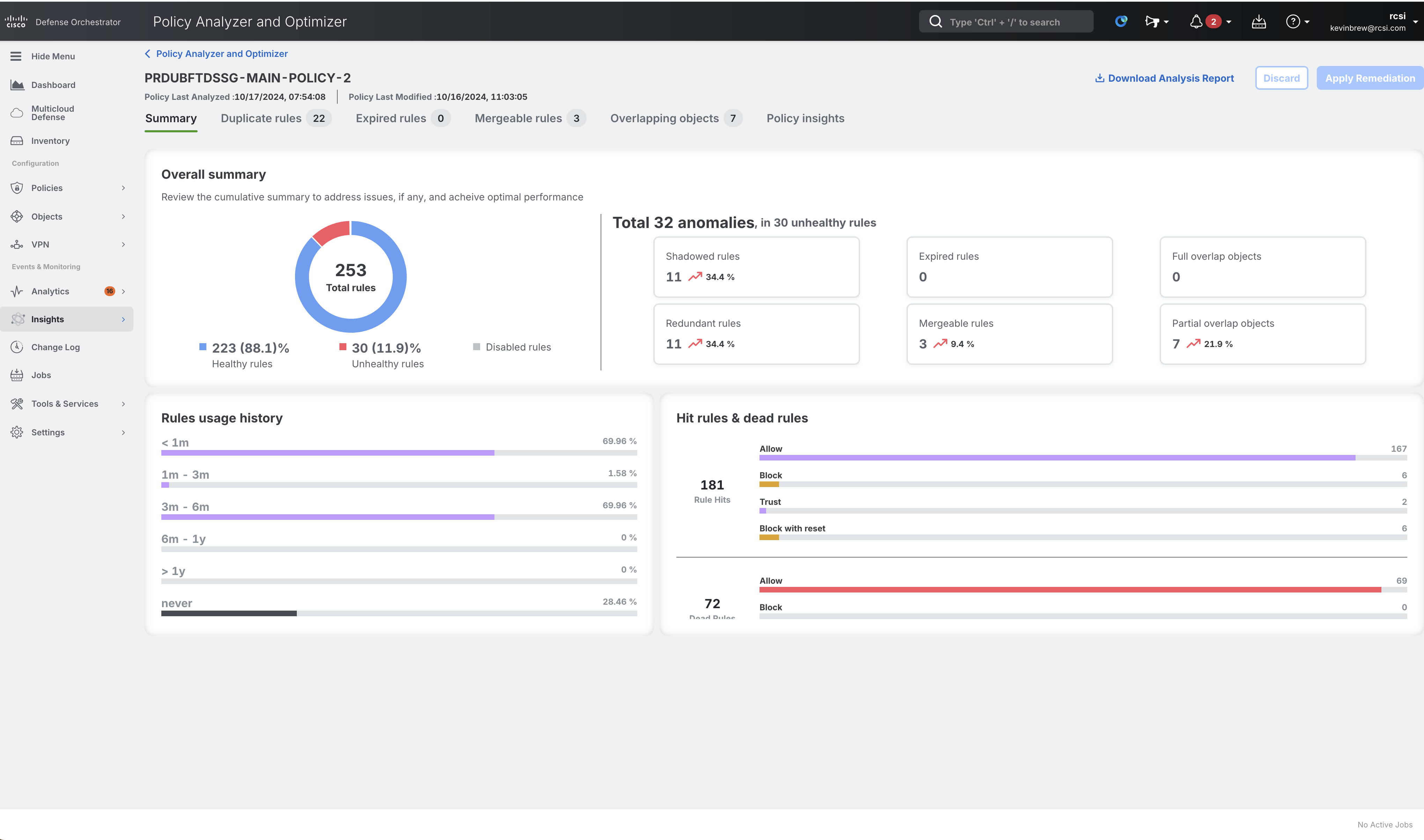 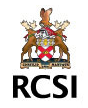 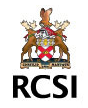 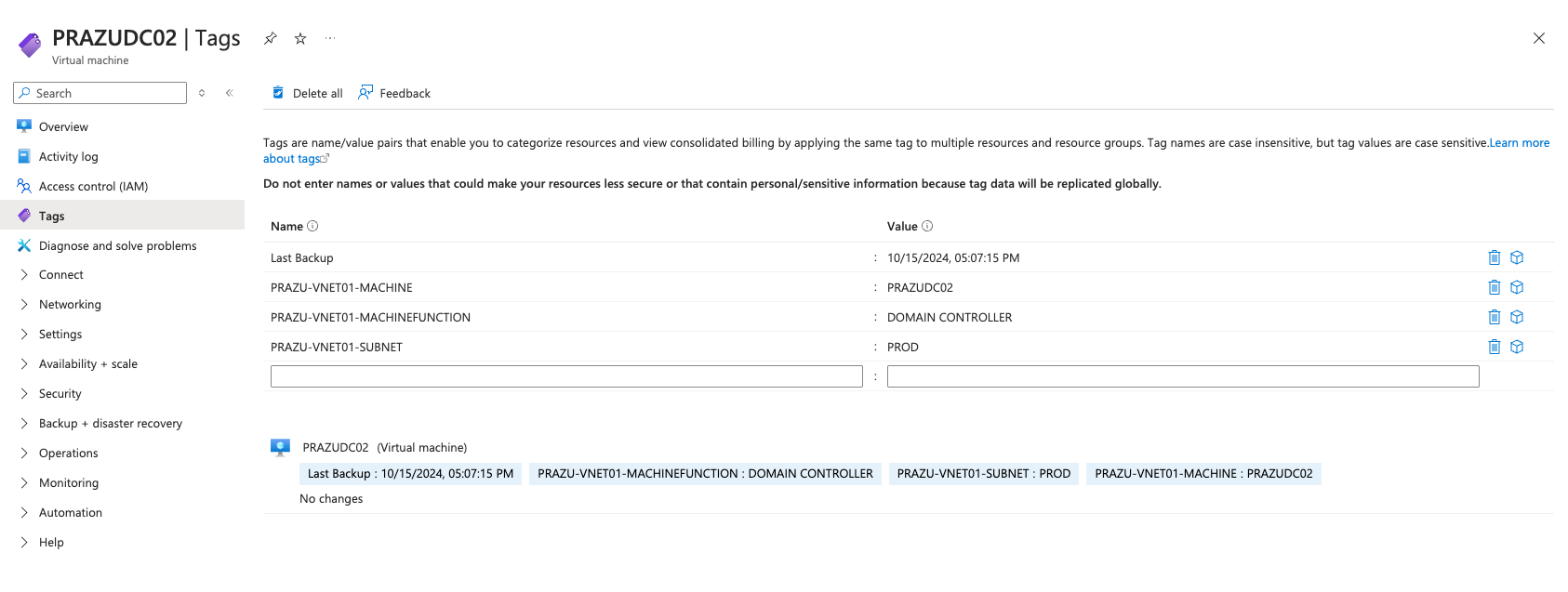 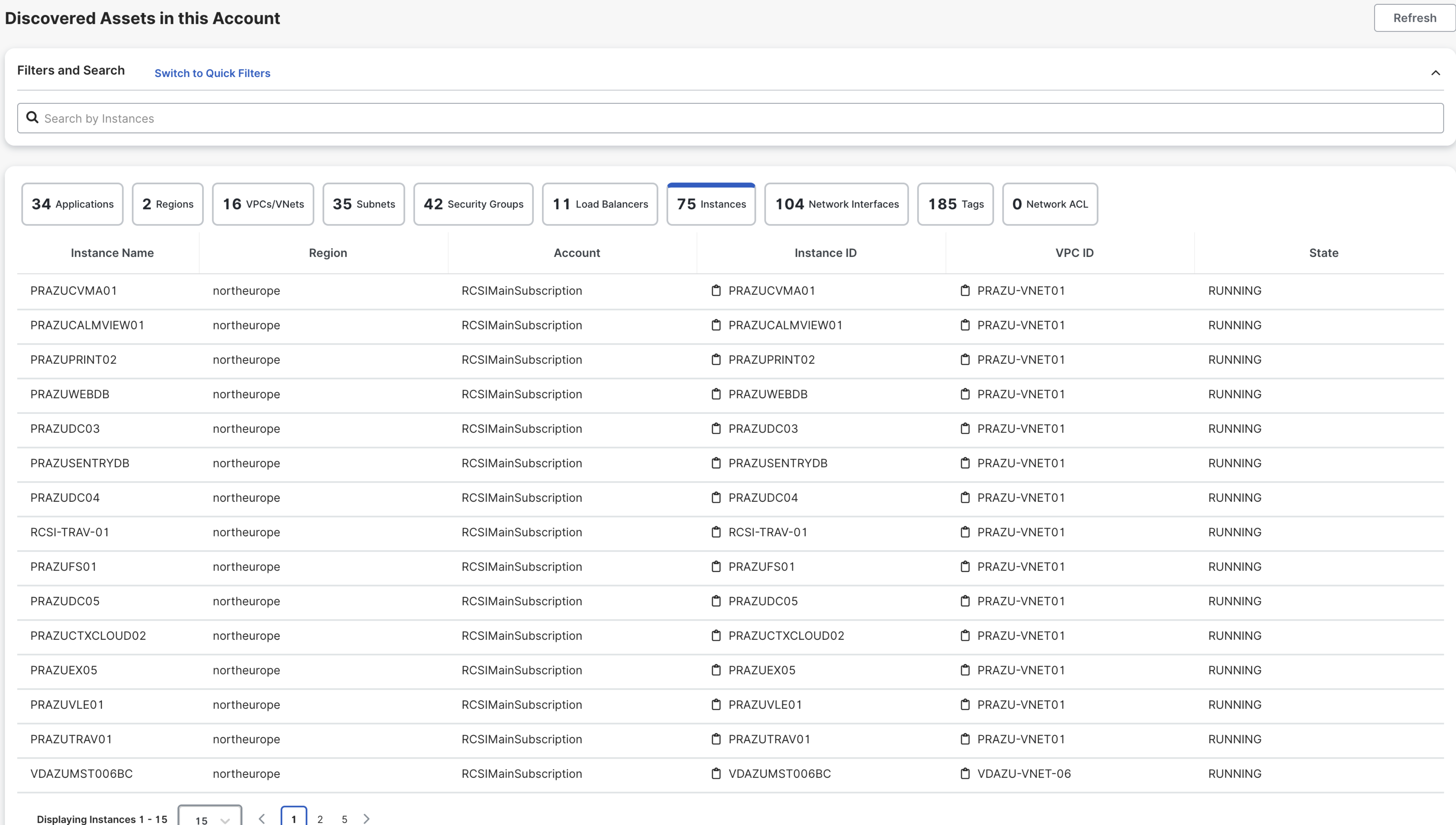 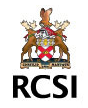 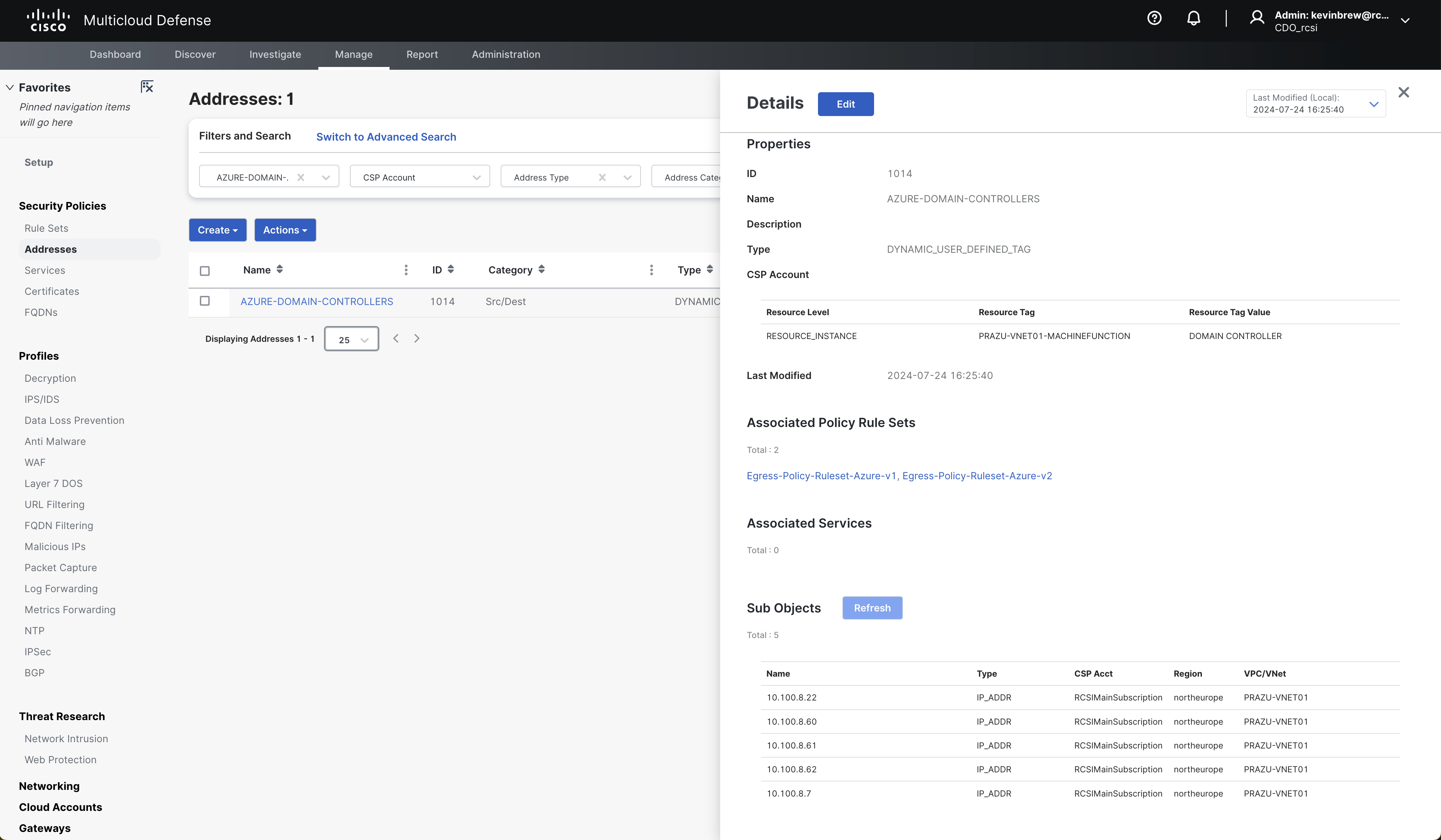 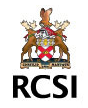 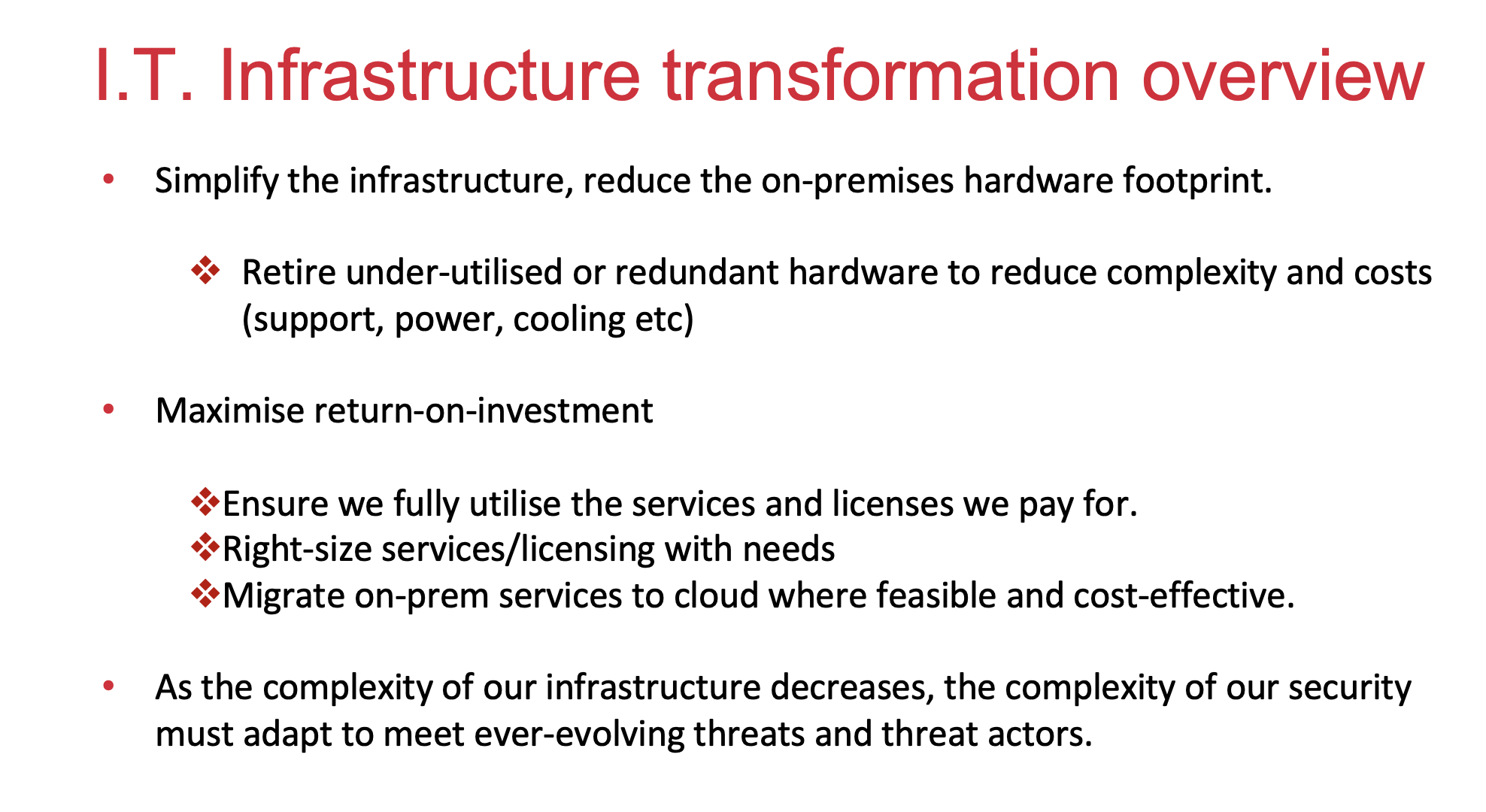 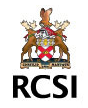 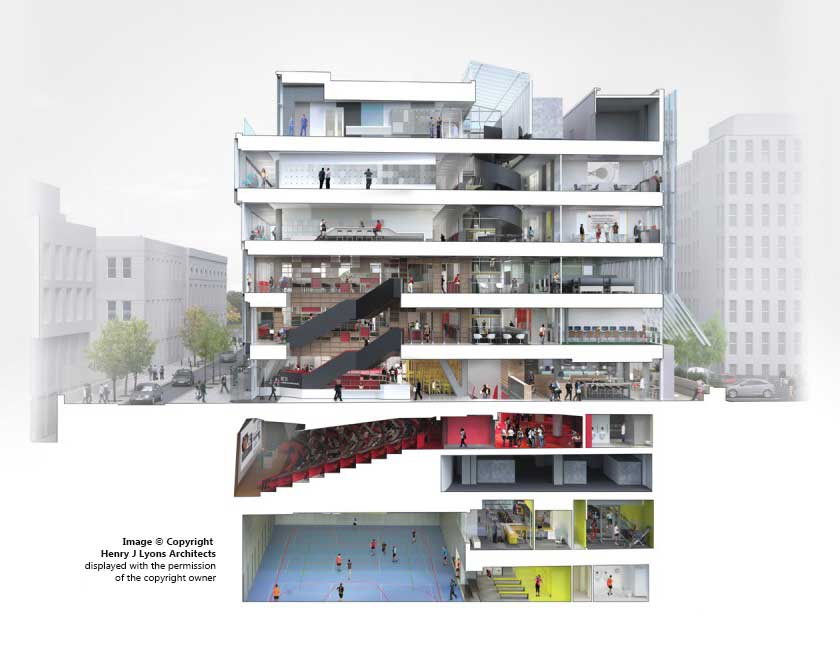 Questions?